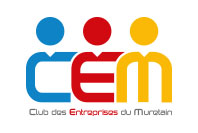 Financement de la crise énergétique
CEM - Club des Entreprises du Muretains
27/06/2023
Sommaire
Agenda
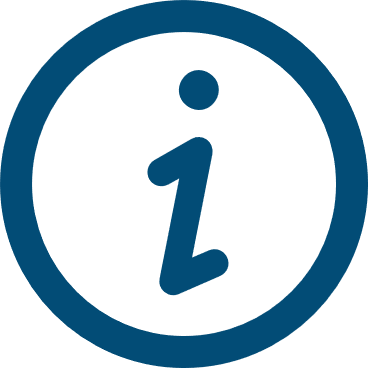 1
Contexte
Impacts
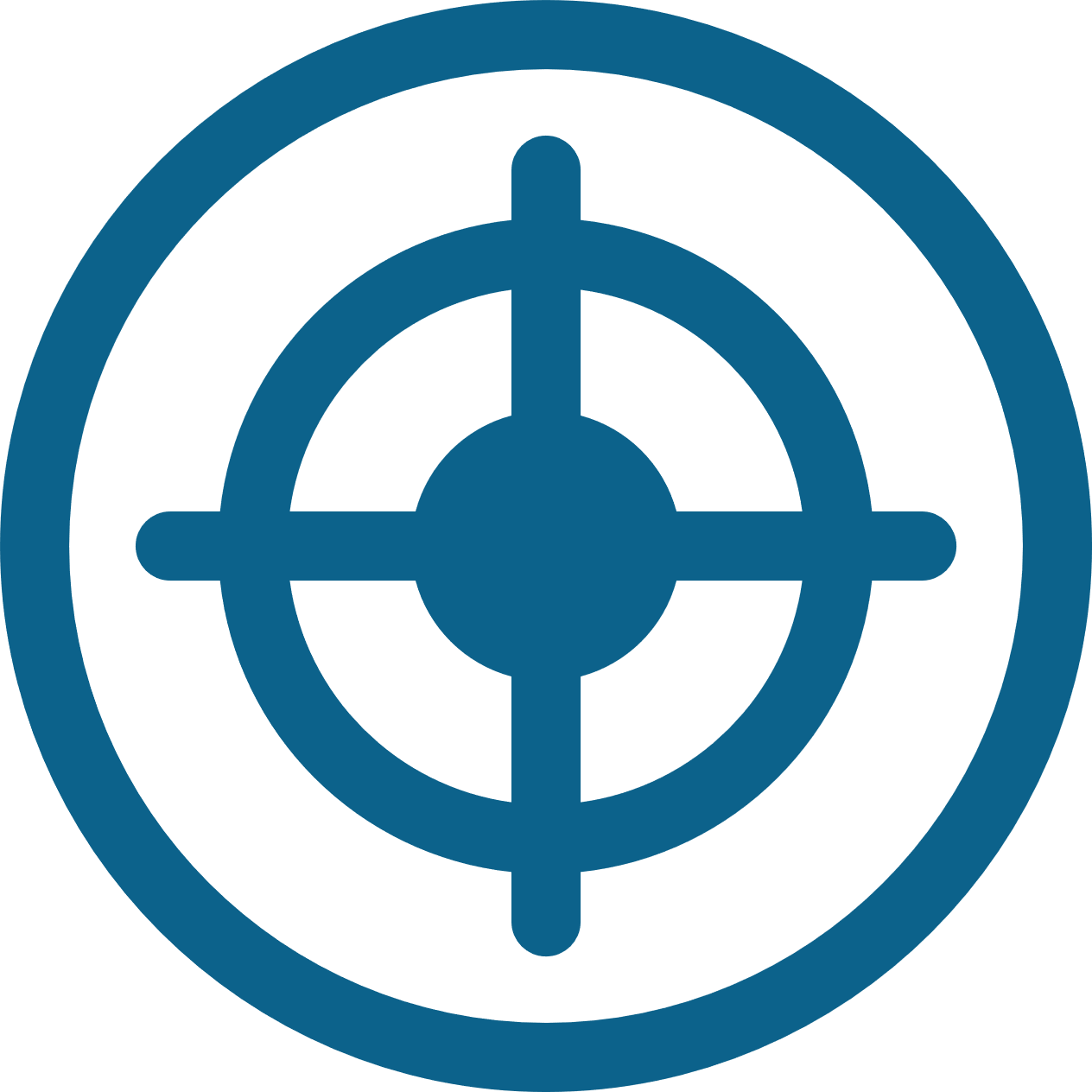 2
Solutions autour de l’énergie
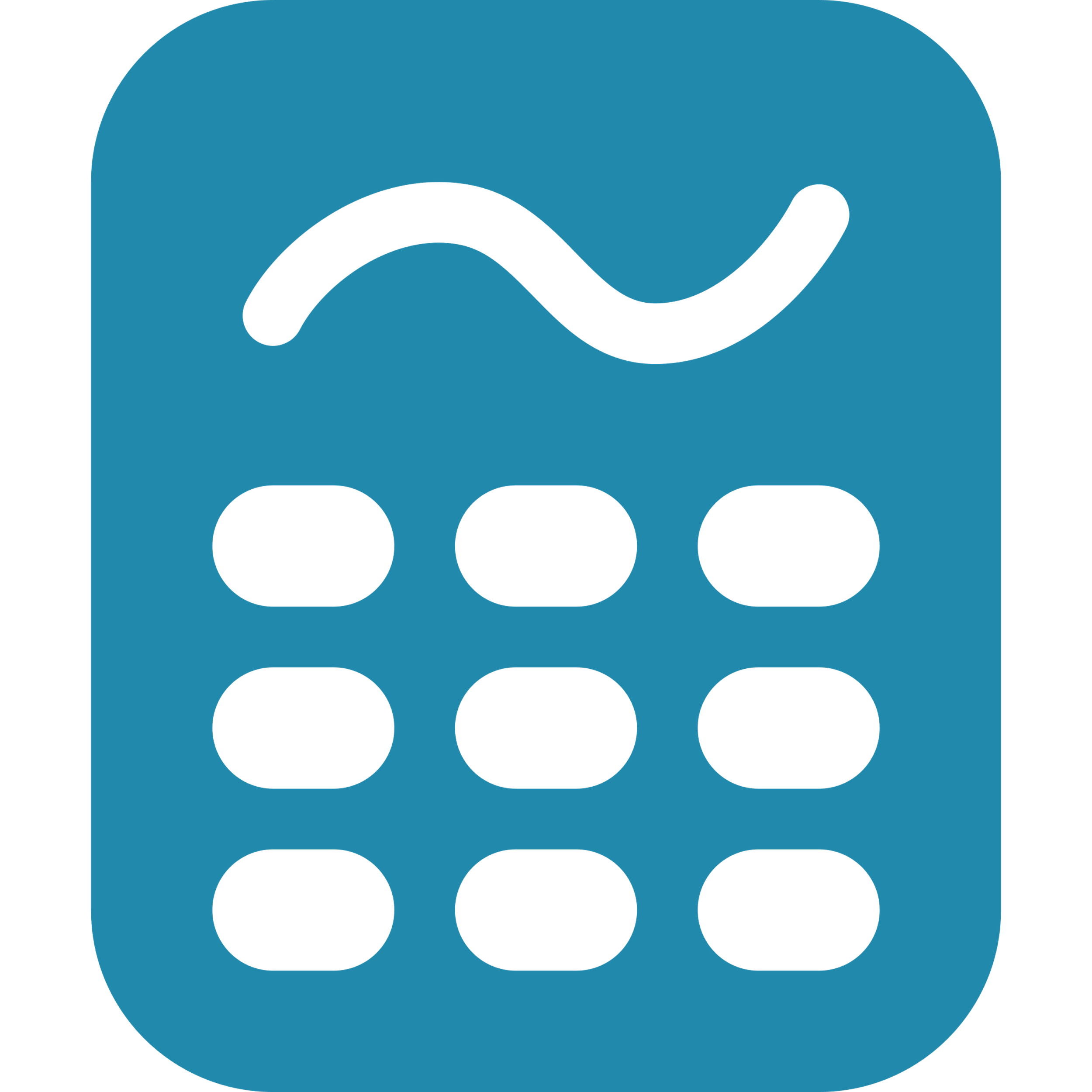 3
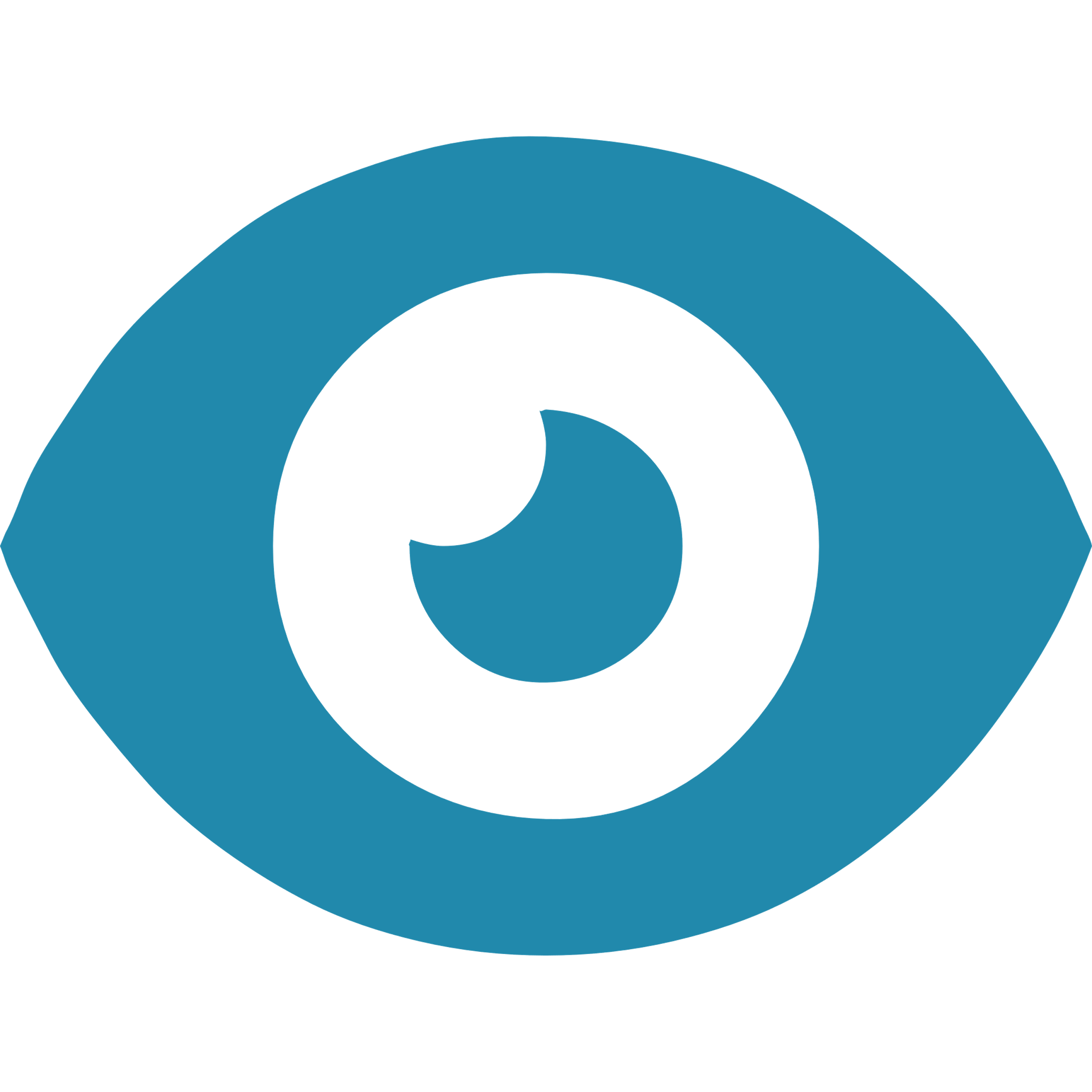 Autres solutions
4
©Expense Reduction Analysts
2
Sommaire
Agenda
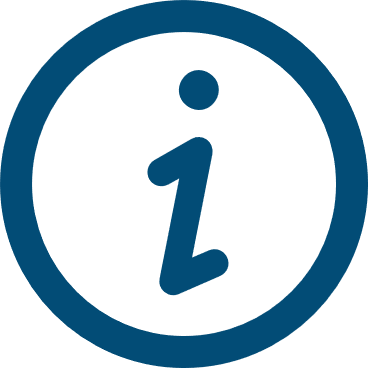 1
Contexte
Impacts
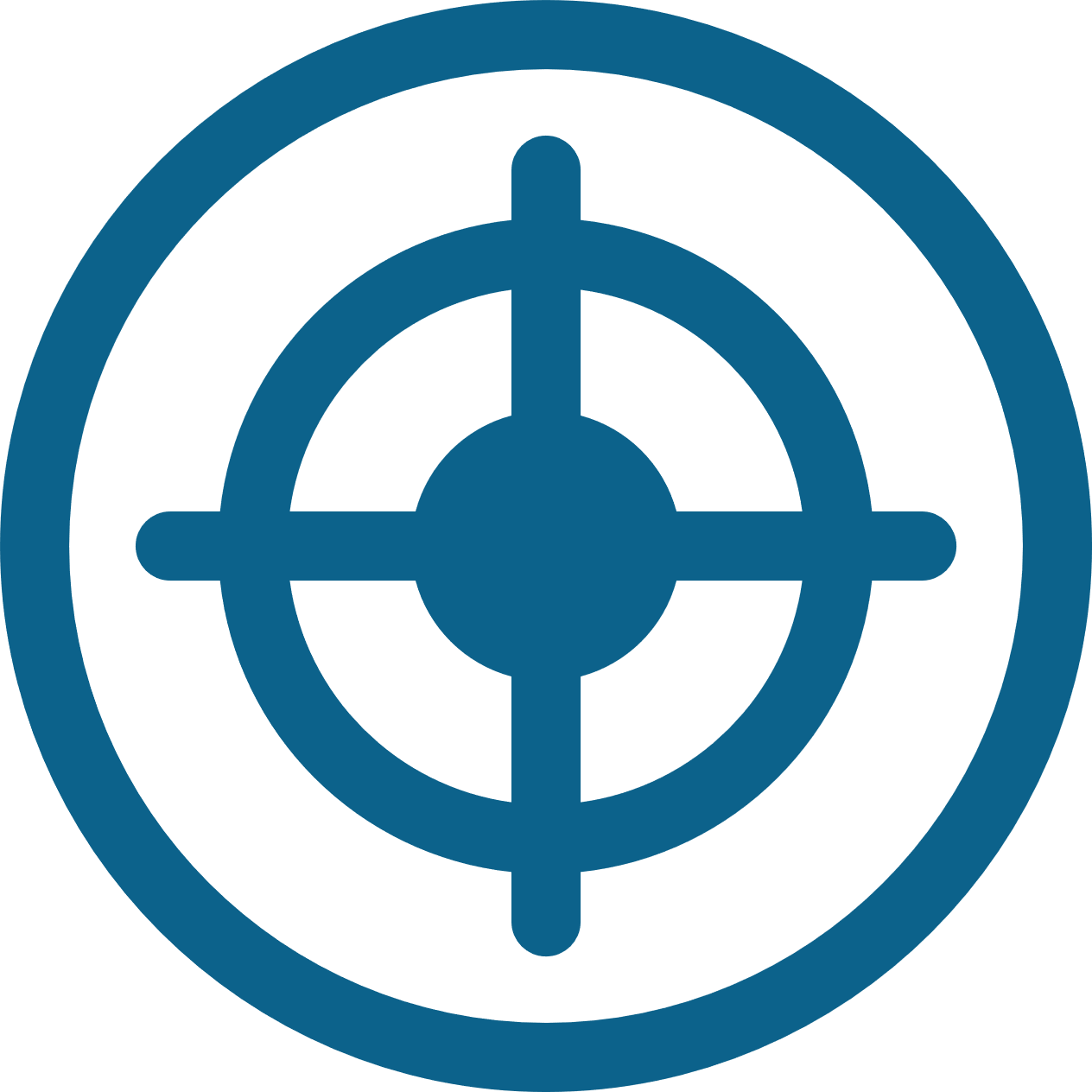 2
Solutions autour de l’énergie
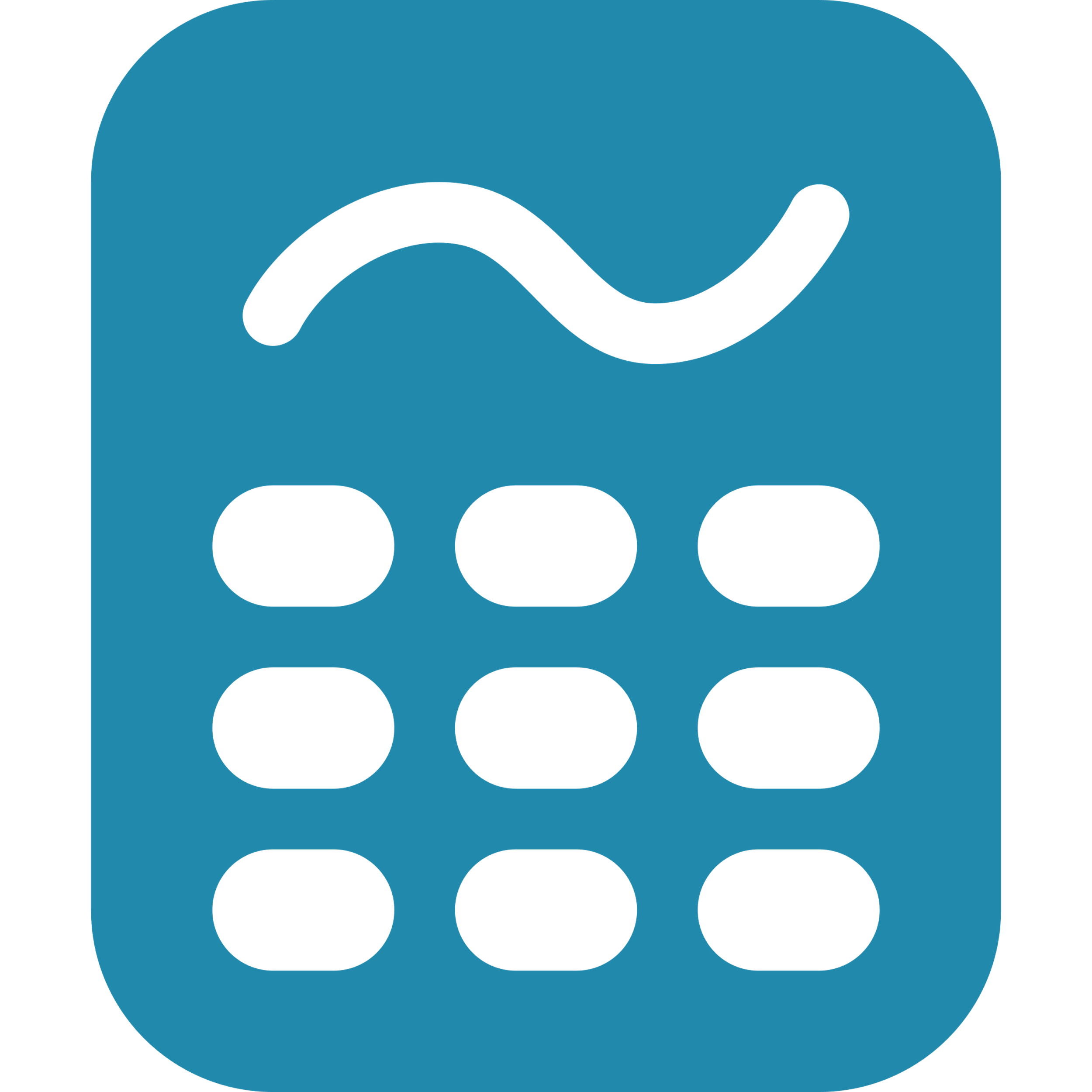 3
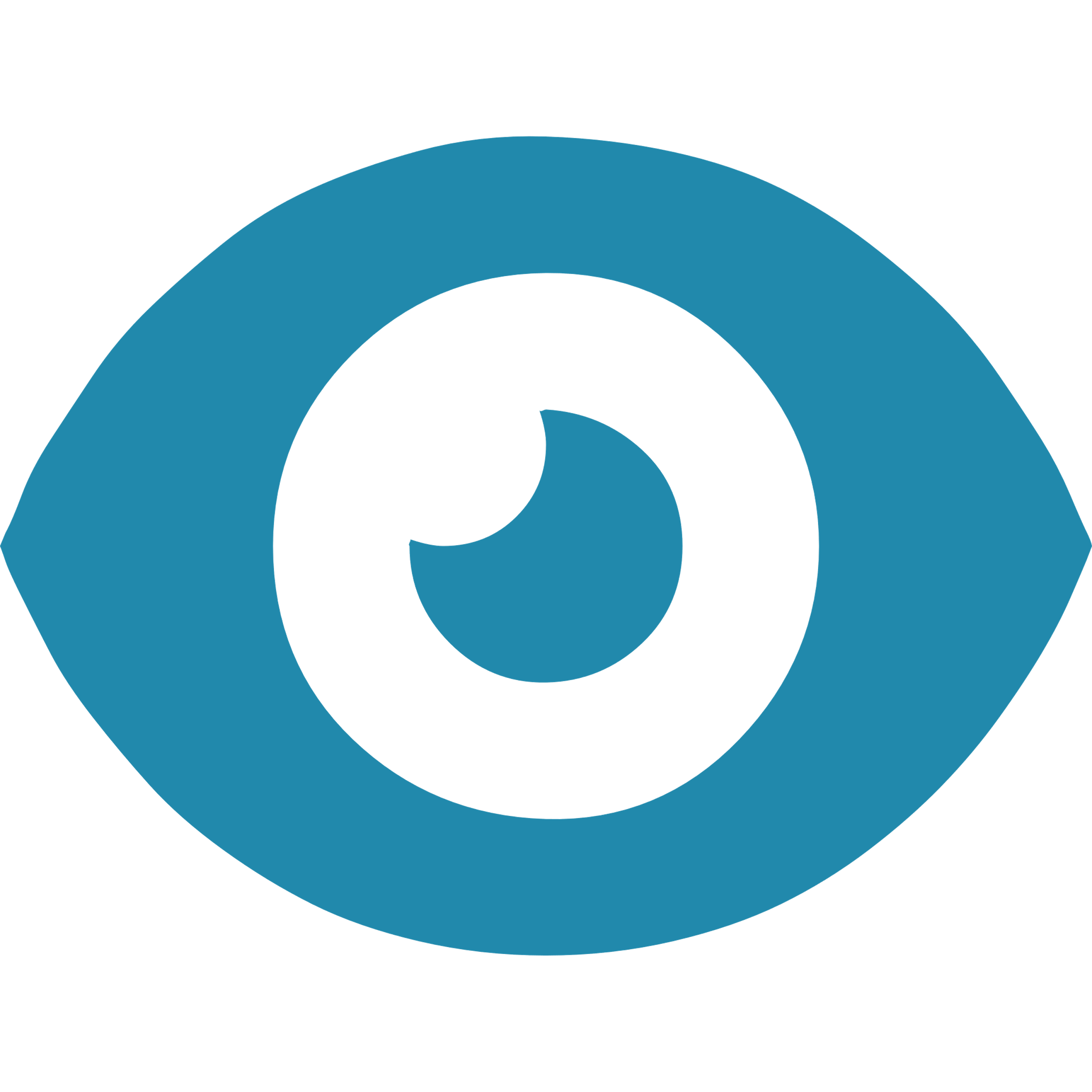 Autres solutions
4
©Expense Reduction Analysts
3
CONTEXTE
Evolution du prix de l’énergie en France
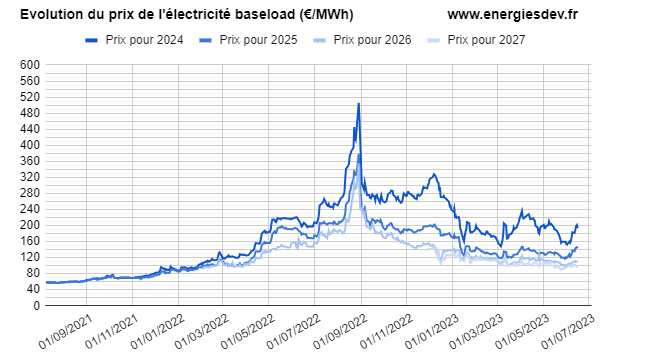 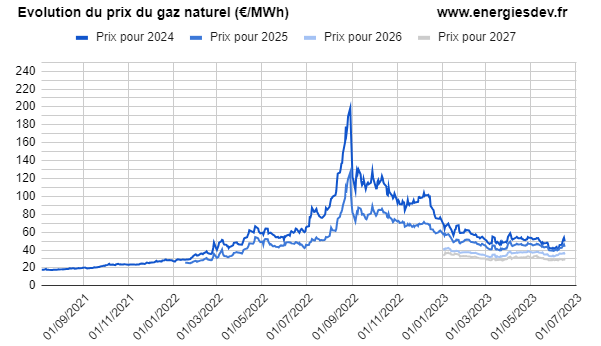 *Implementation report optionnel
©Expense Reduction Analysts
4
CONTEXTE
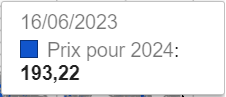 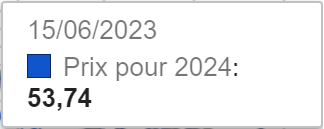 Evolution du prix de l’énergie en France
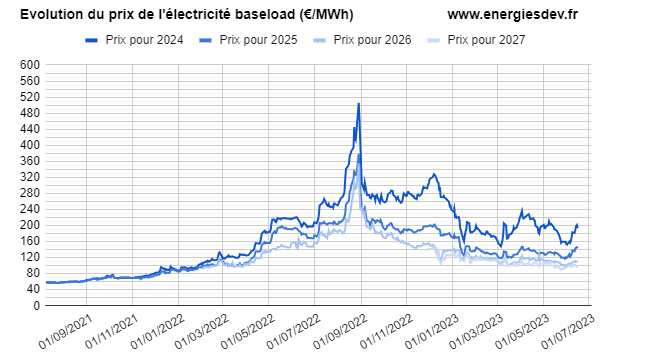 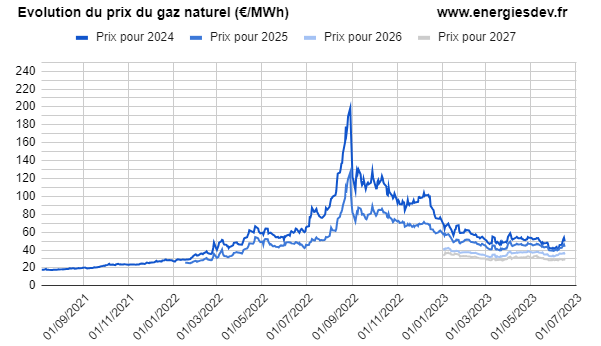 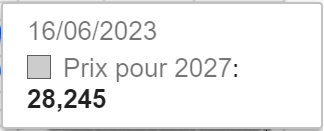 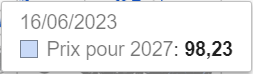 ÷ 3,5
GAZ
ELECTRICITE
*Implementation report optionnel
©Expense Reduction Analysts
5
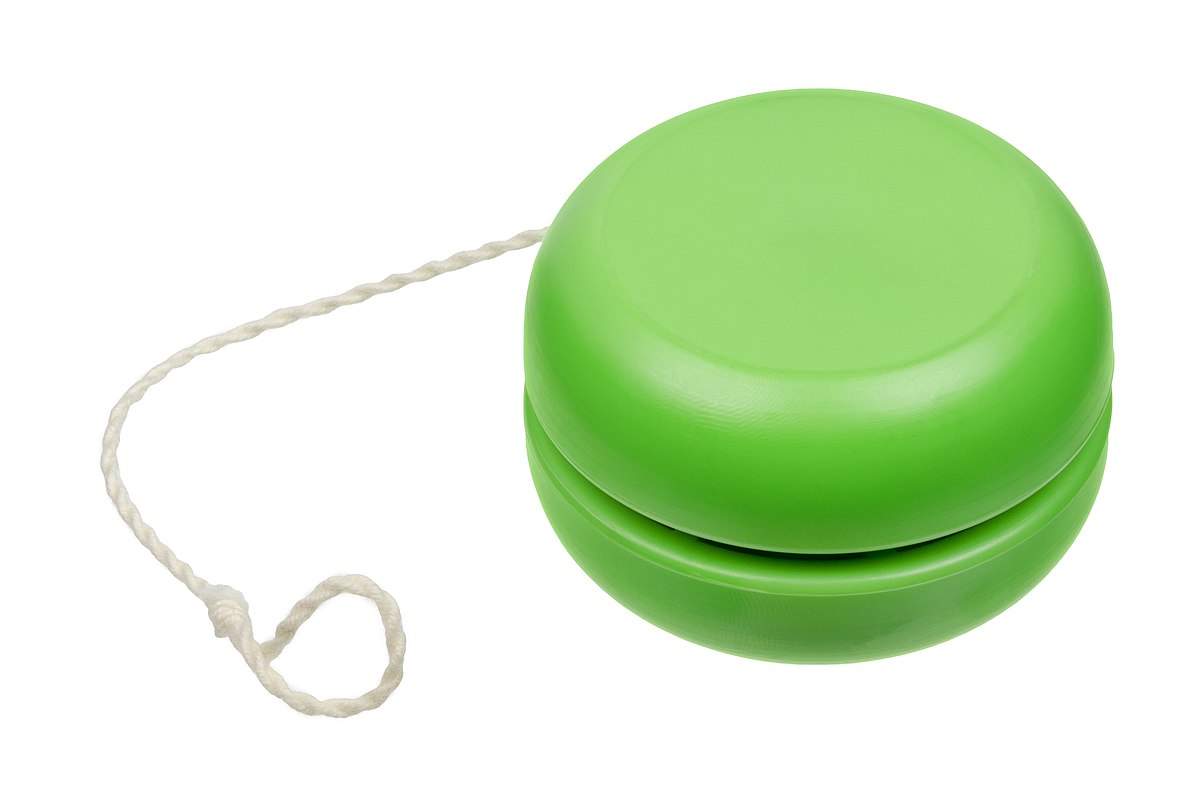 ©Expense Reduction Analysts
6
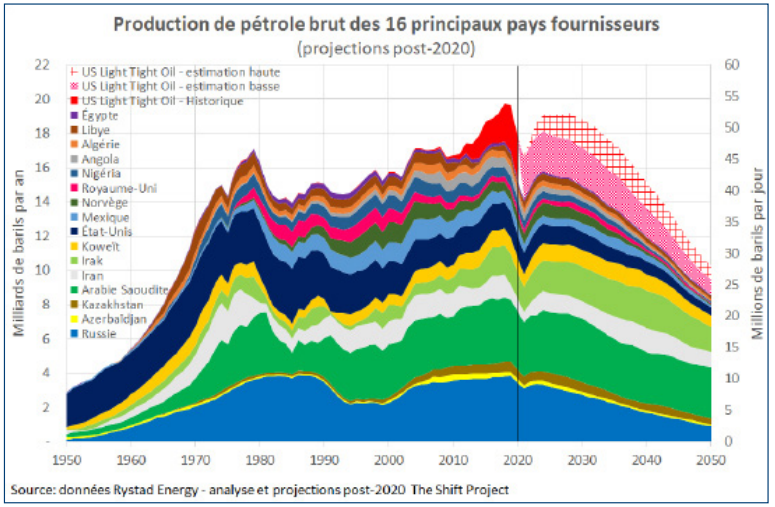 ÷ 2
 30 ans
©Expense Reduction Analysts
7
Sommaire
Agenda
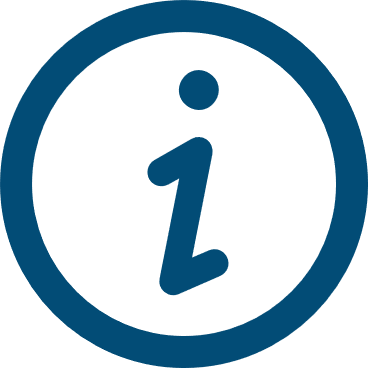 1
Contexte
Impacts
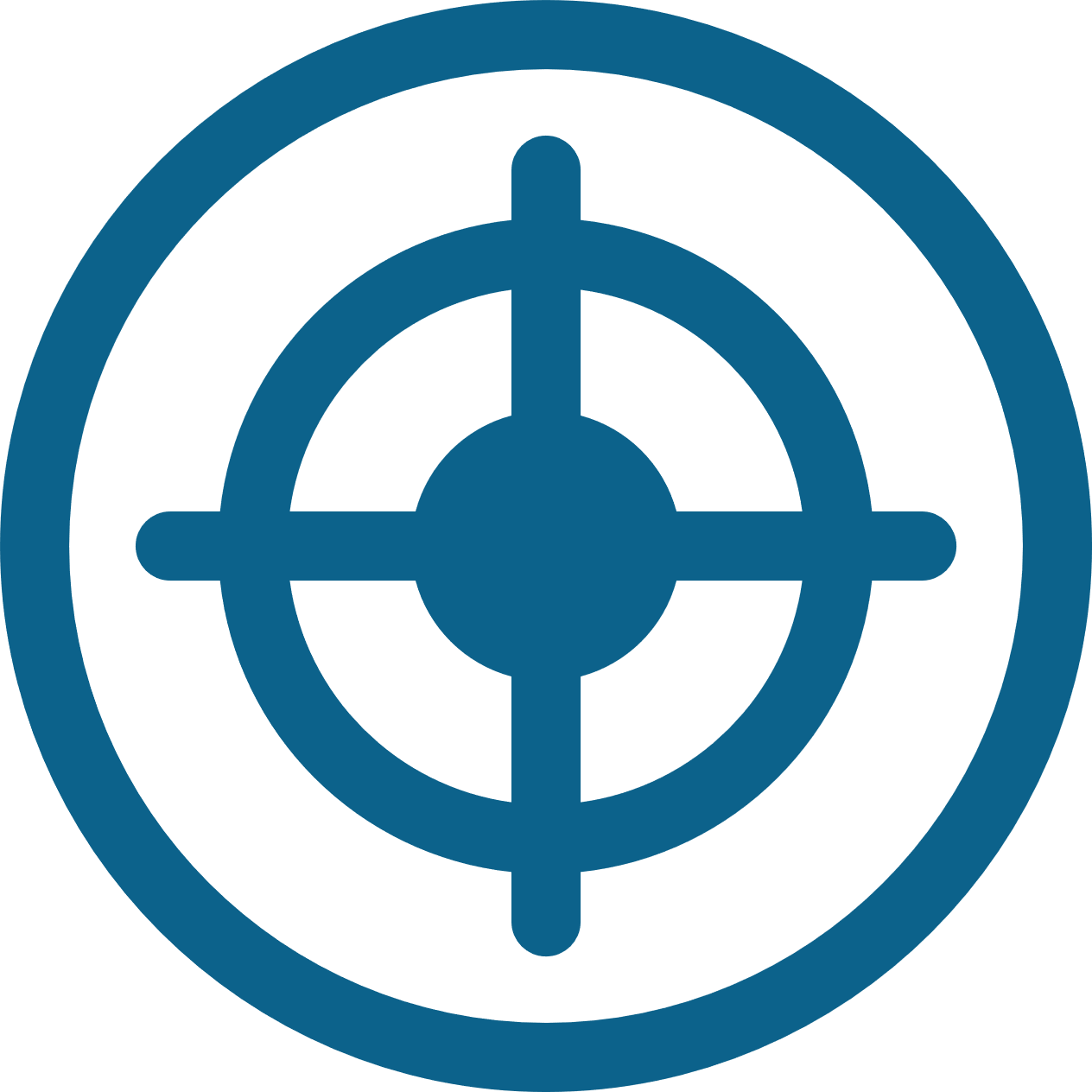 2
Solutions autour de l’énergie
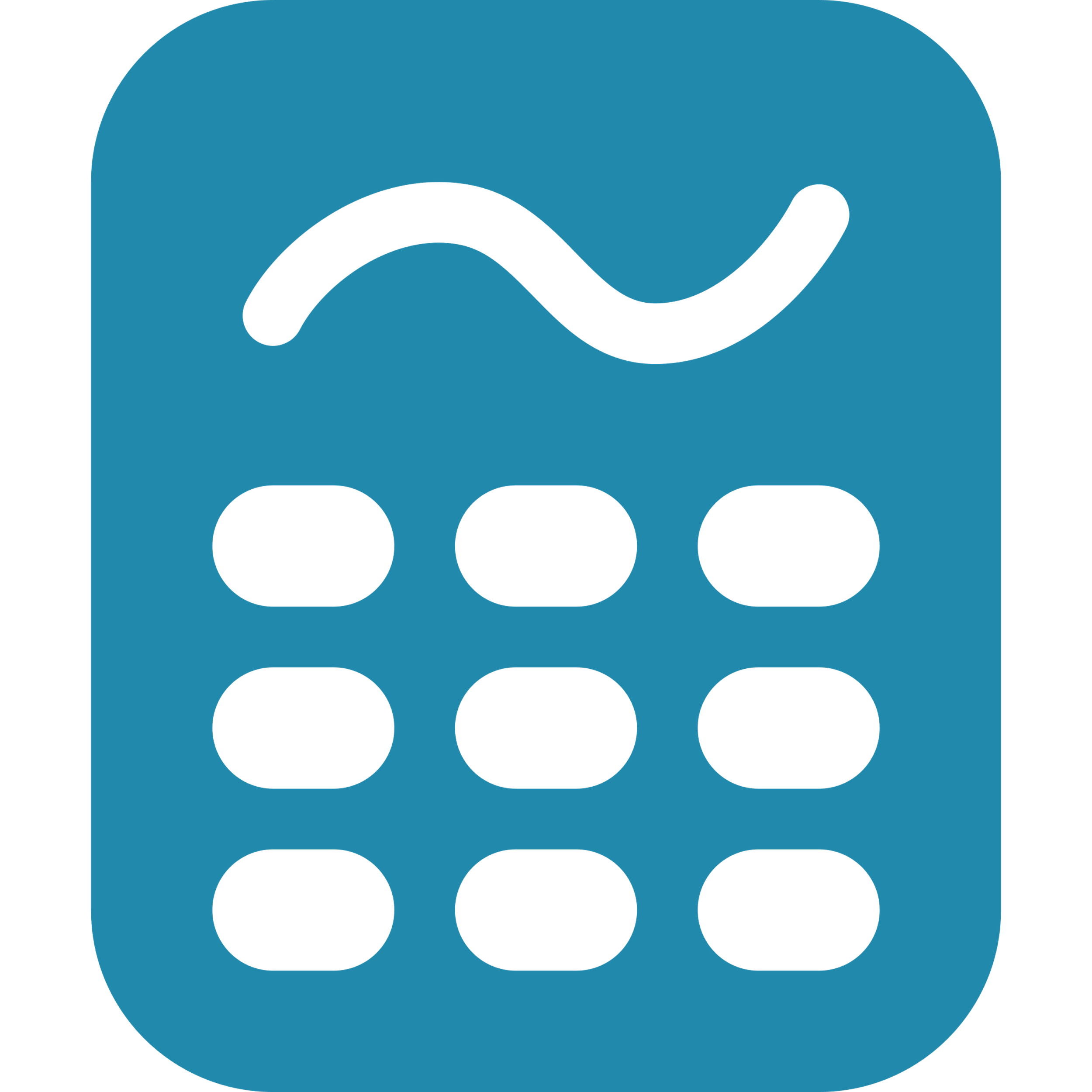 3
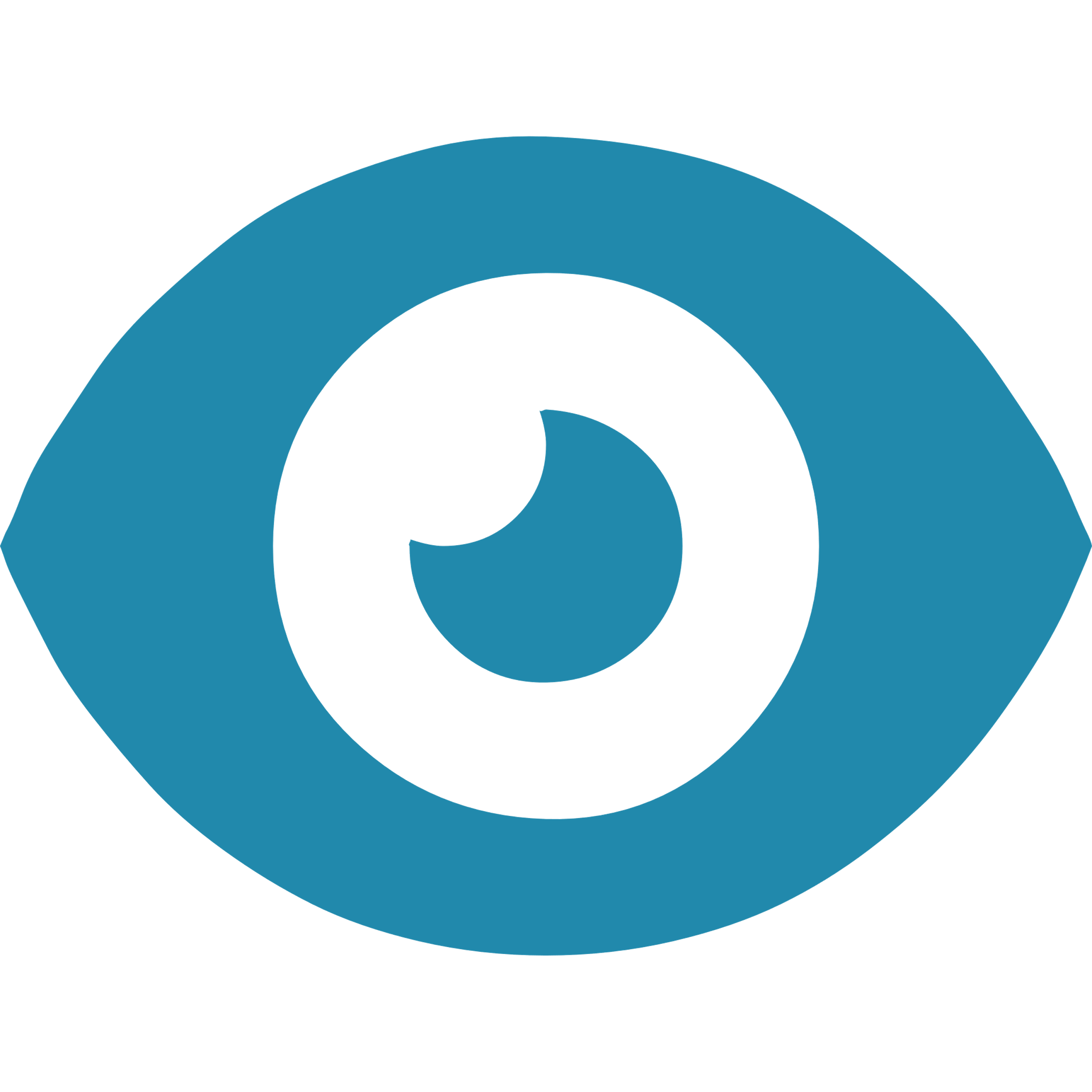 Autres solutions
4
©Expense Reduction Analysts
8
IMPACTS
Une clarification opérationnelle et contractuelle
BUDGET ENERGIE IMPACTE
 Les évolutions fortes à la hausse et à la baisse limitent la prévisibilité
DOSSIERS SUBVENTIONS/BOUCLIERS
Temps de gestion administratif
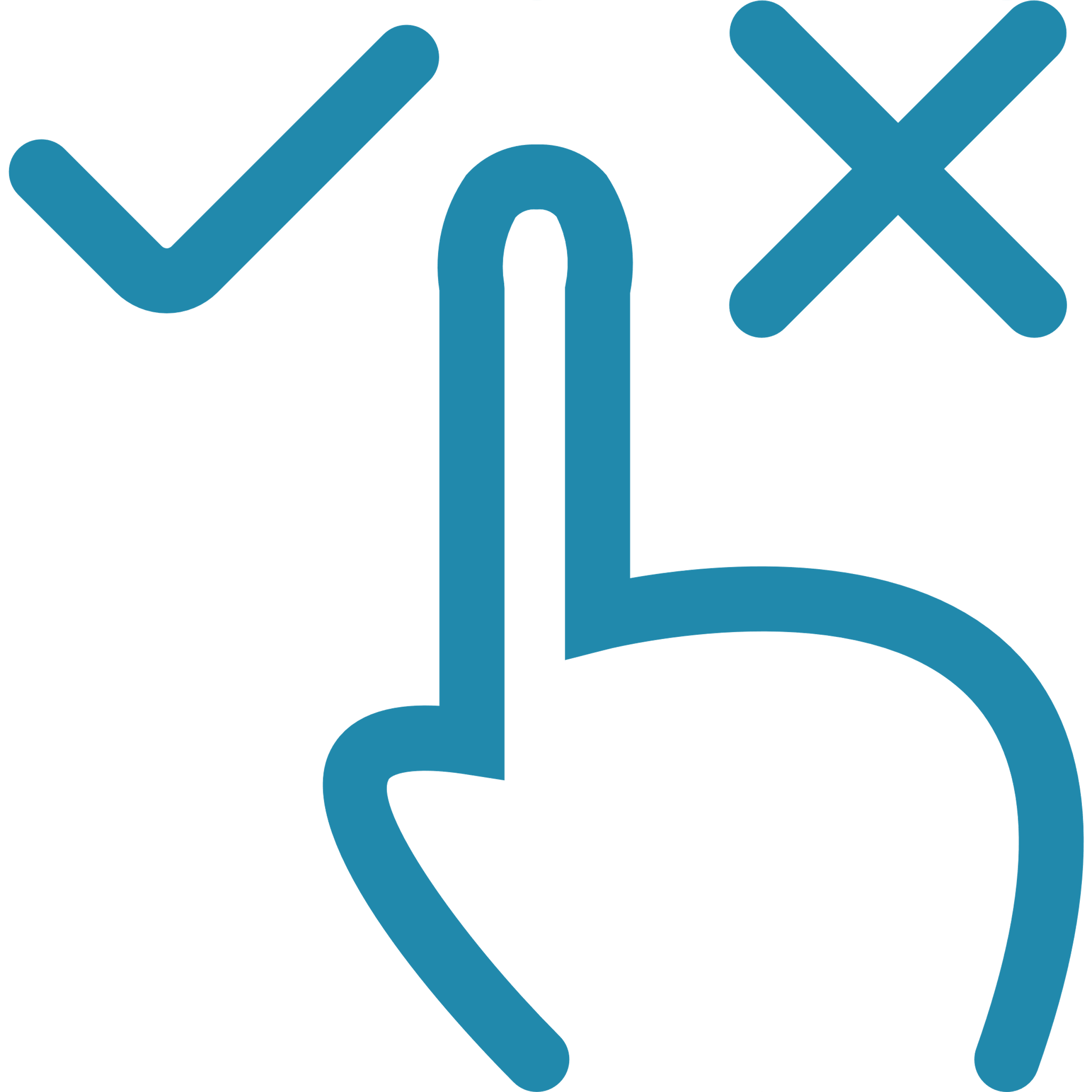 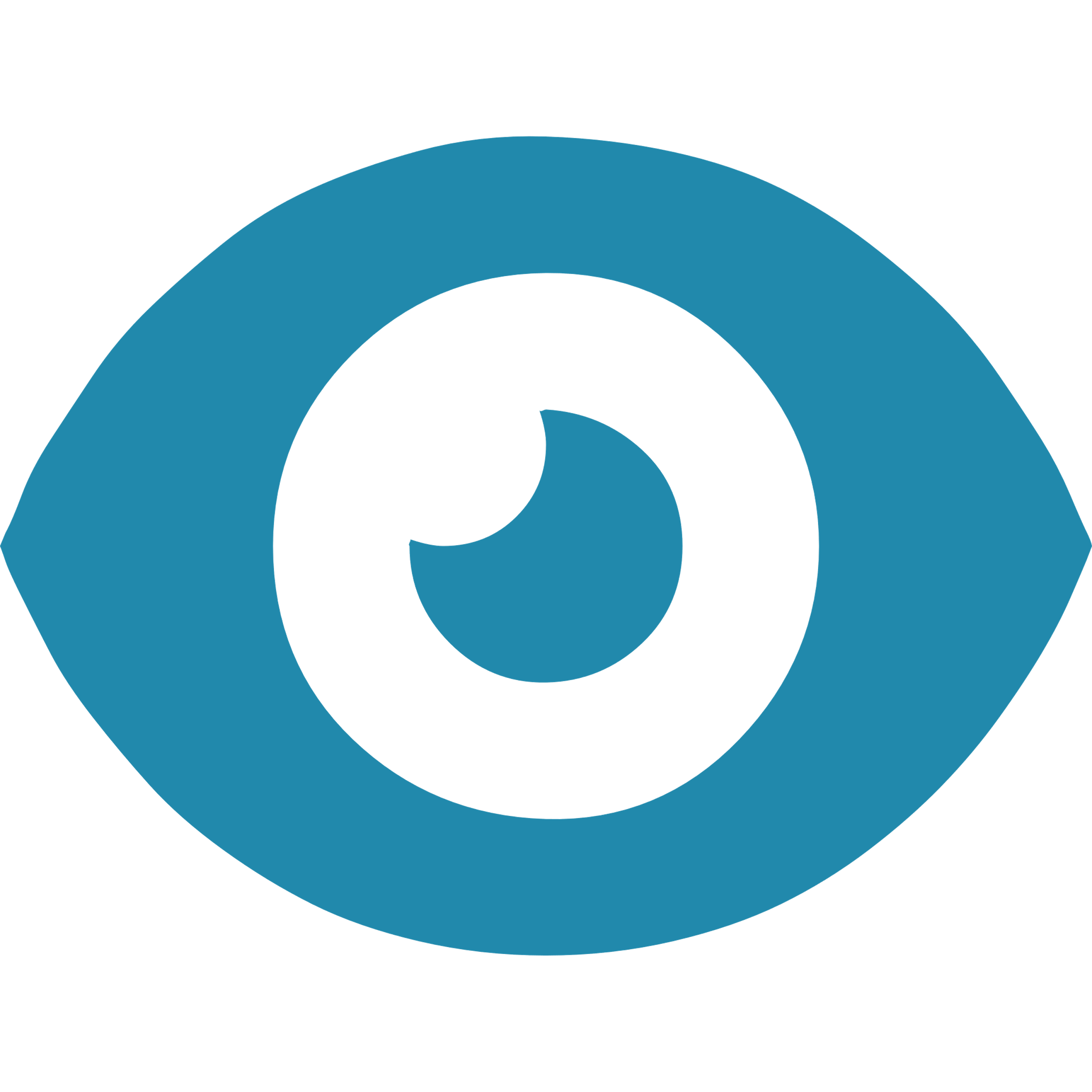 PRIX FIXE 
Hausse des tarifs, si ça n’est pas vous qui prenez le risque, c’est le fournisseur
BAISSE DU RESULTAT

Impact financier sur les comptes de résultats des entreprises
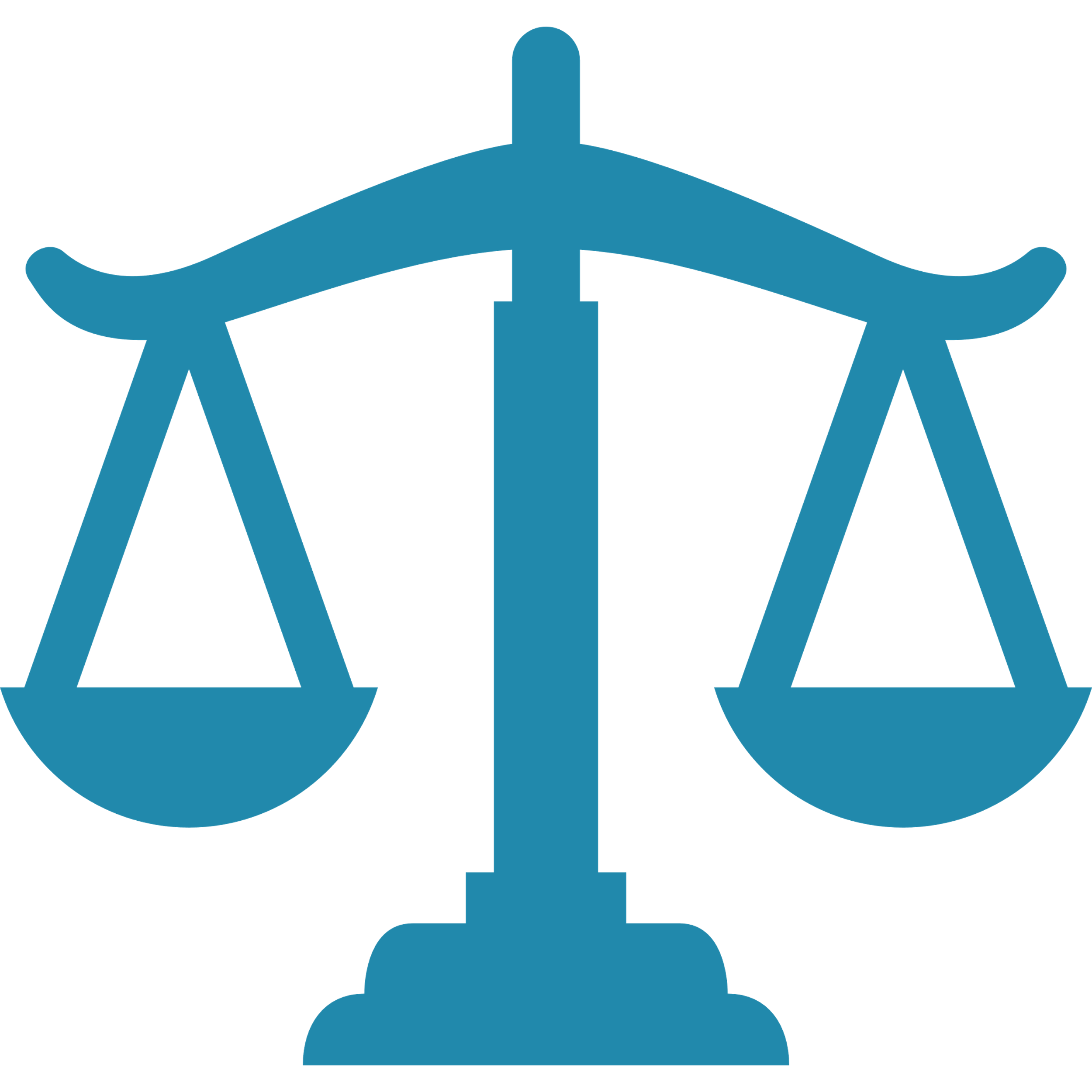 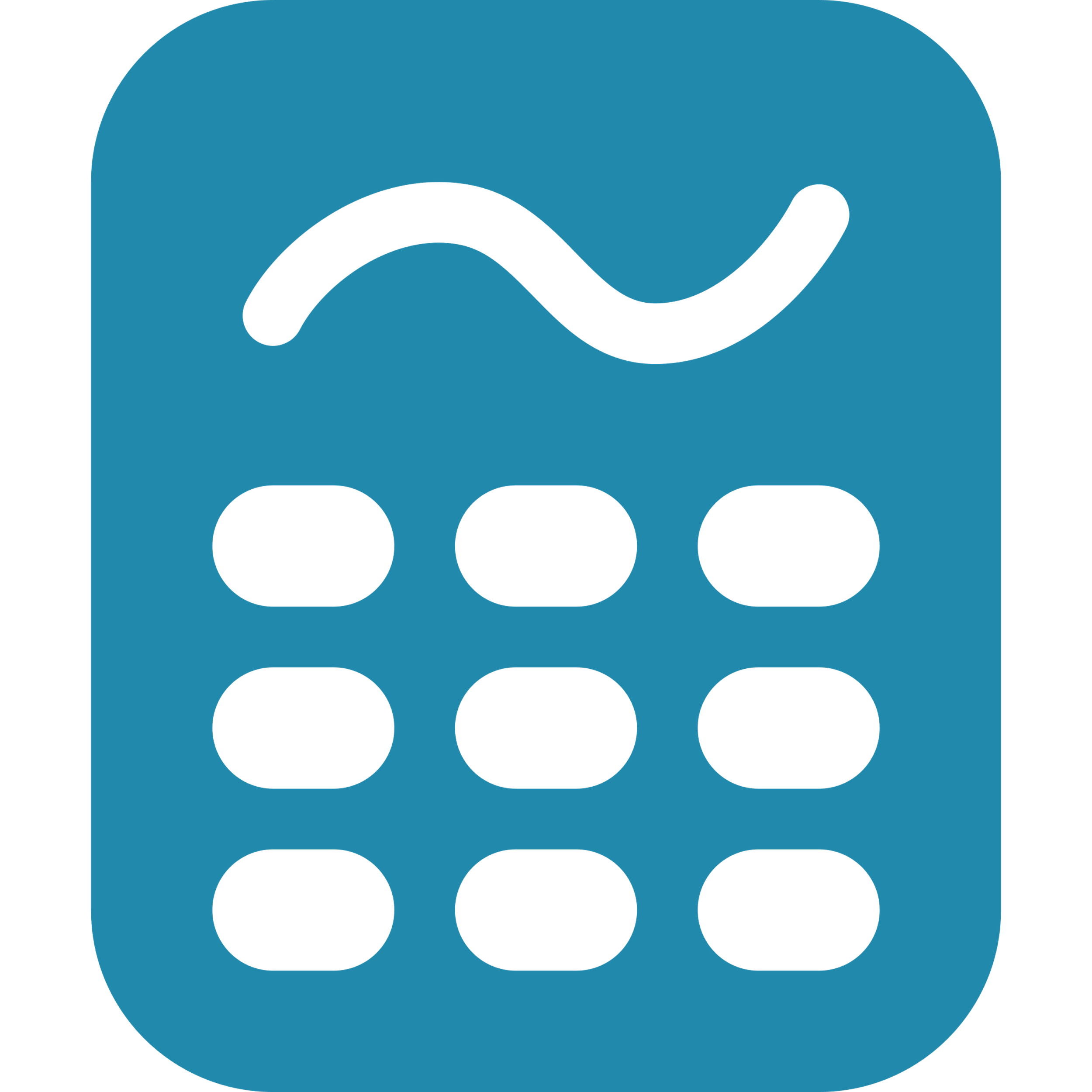 ©Expense Reduction Analysts
9
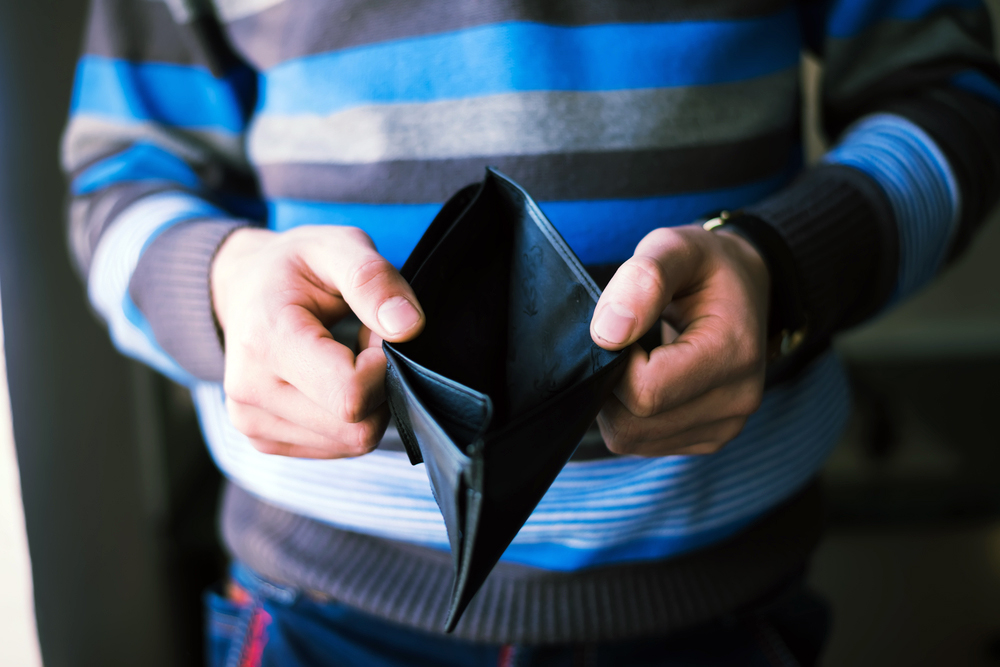 ©Expense Reduction Analysts
10
Sommaire
Agenda
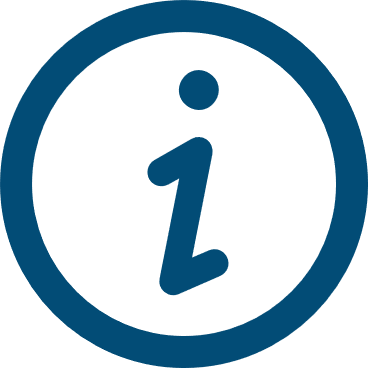 1
Contexte
Impacts
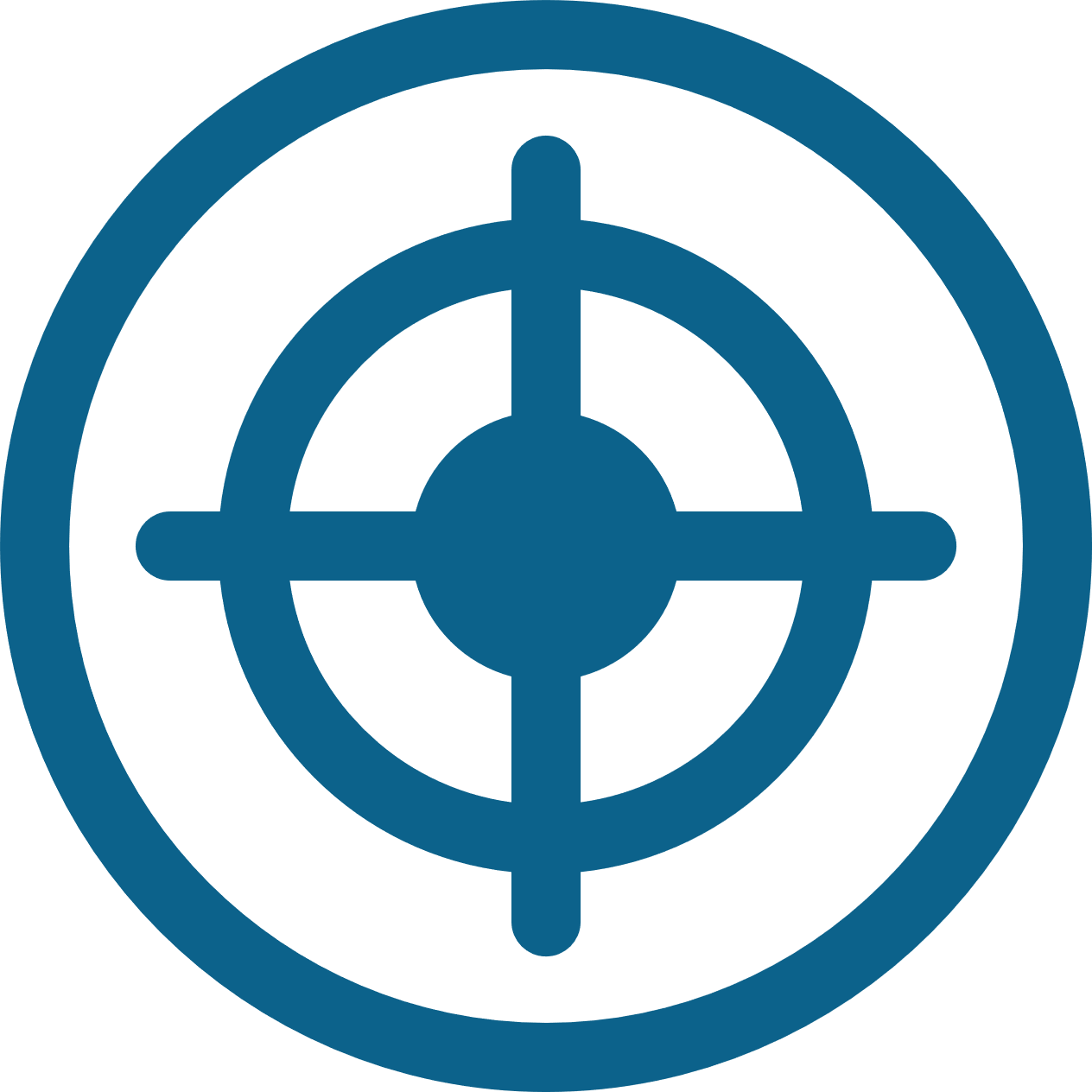 2
Solutions autour de l’énergie
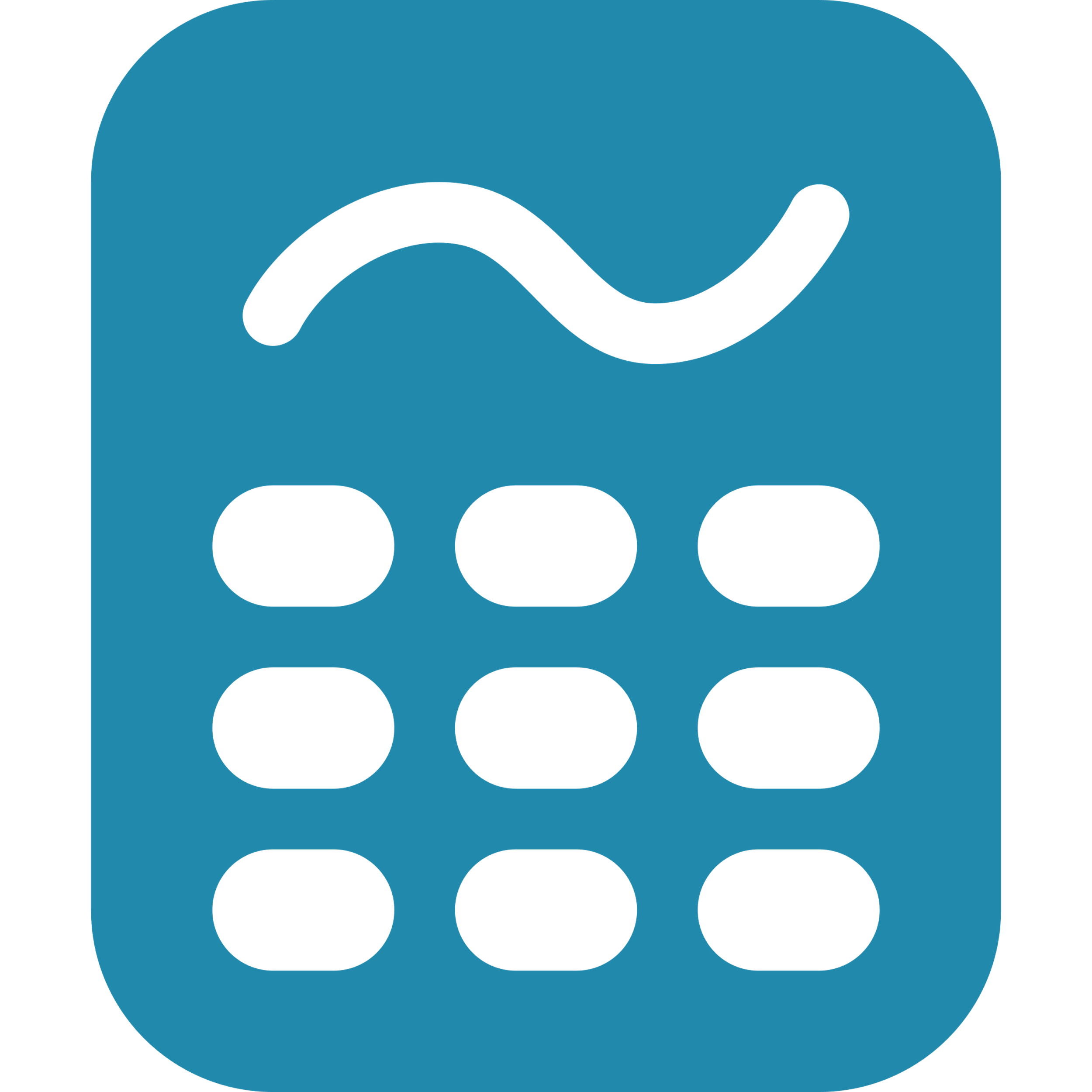 3
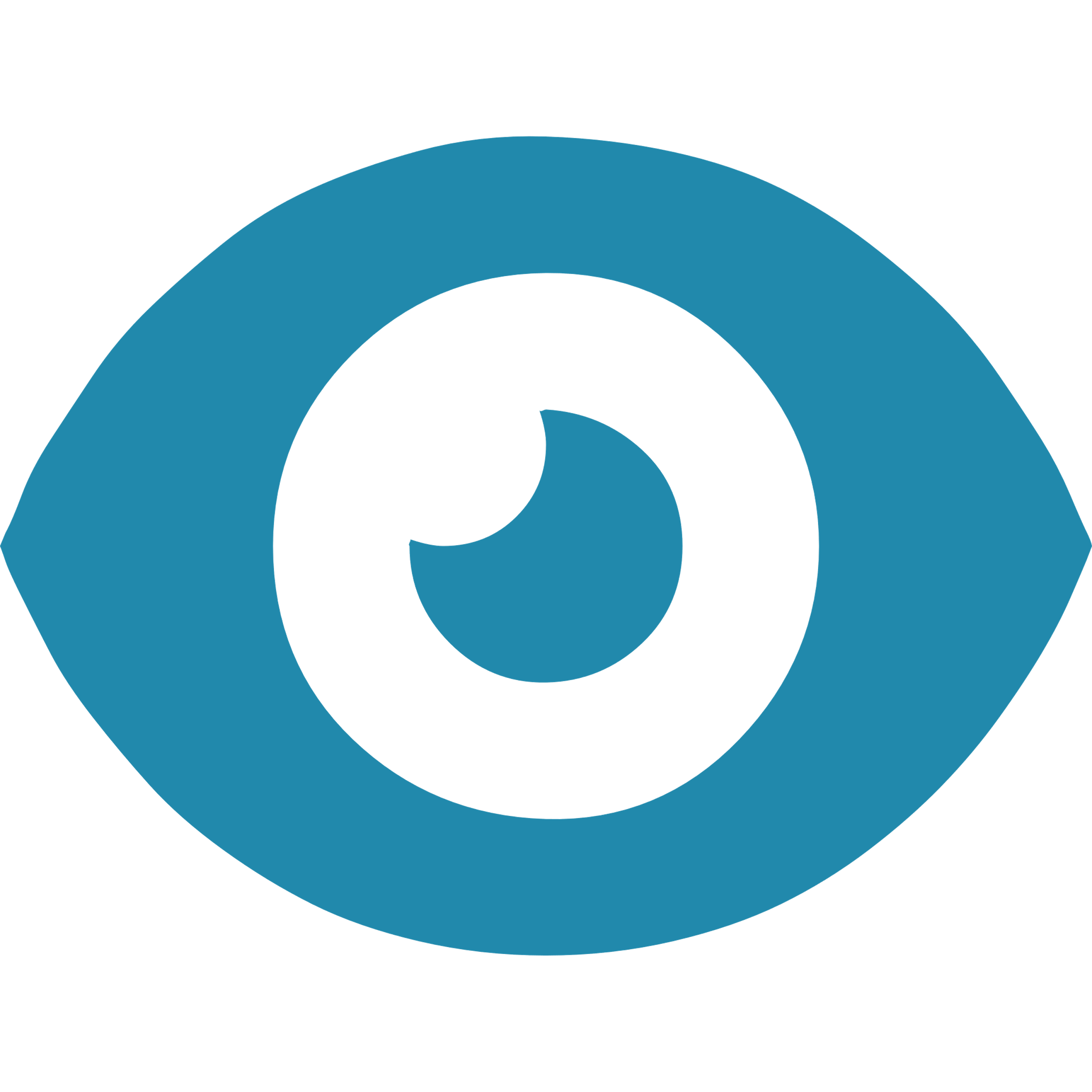 Autres solutions
4
©Expense Reduction Analysts
11
SOLUTIONS AUTOUR DE L’ENERGIE
La stratégie d’optimisation passe par 3 piliers :
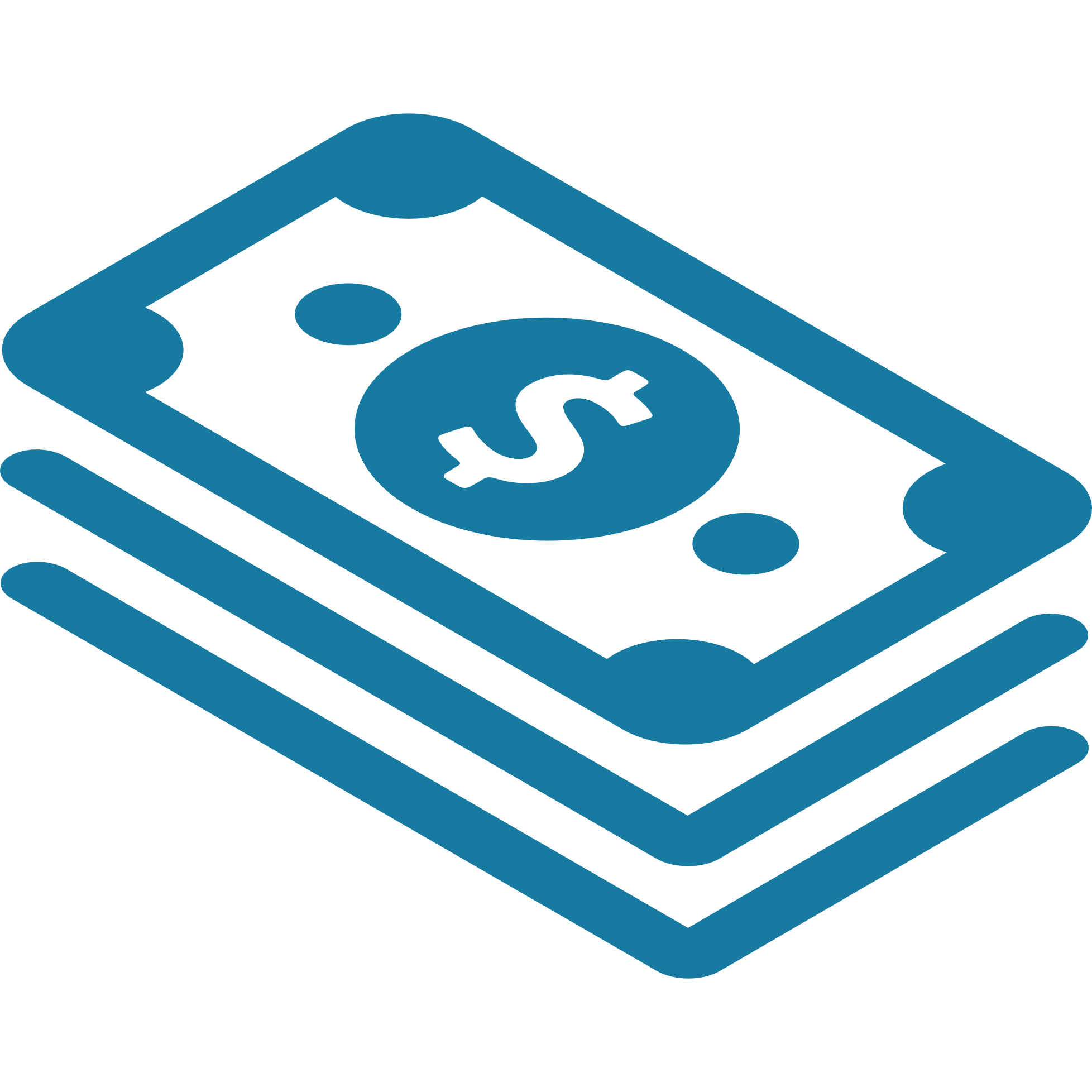 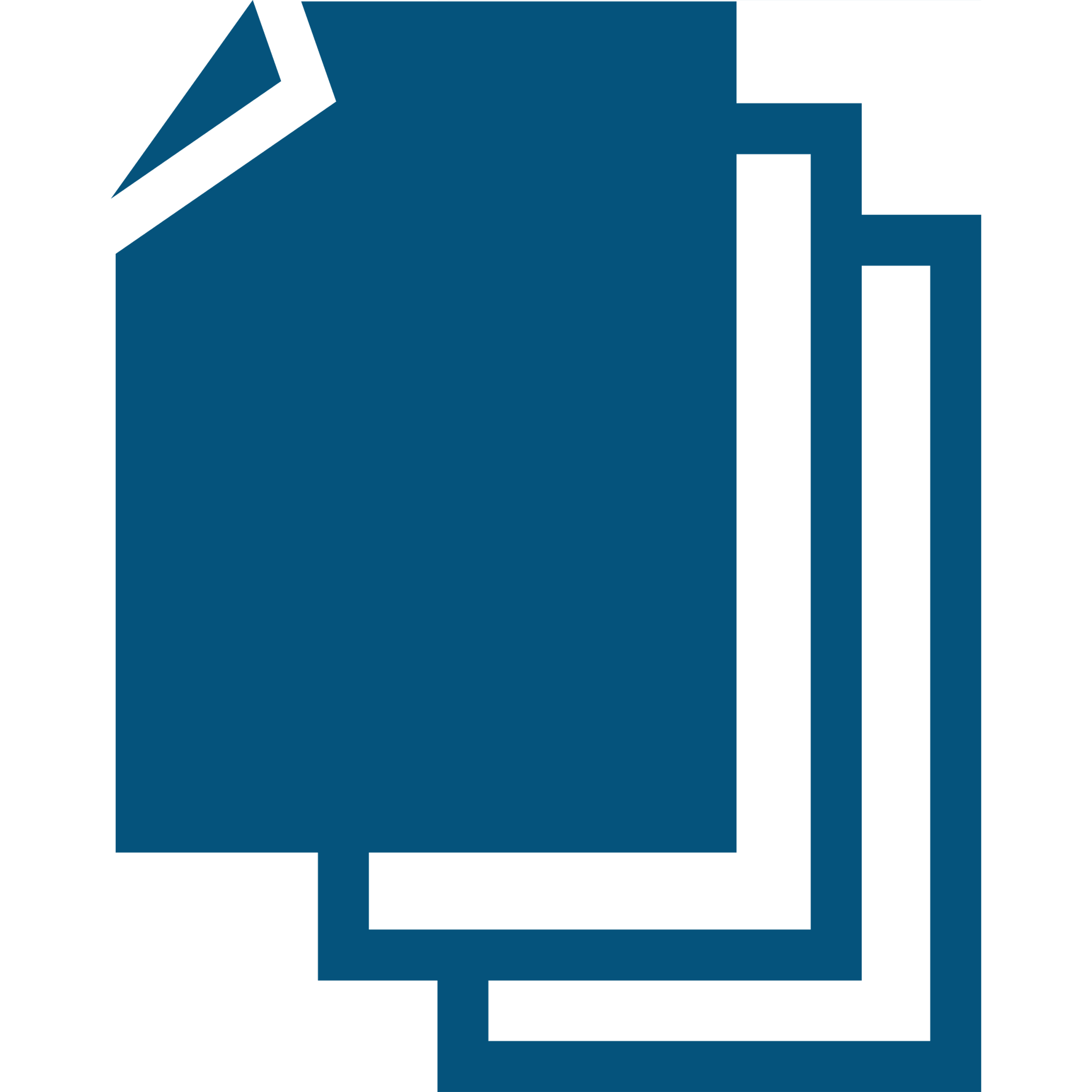 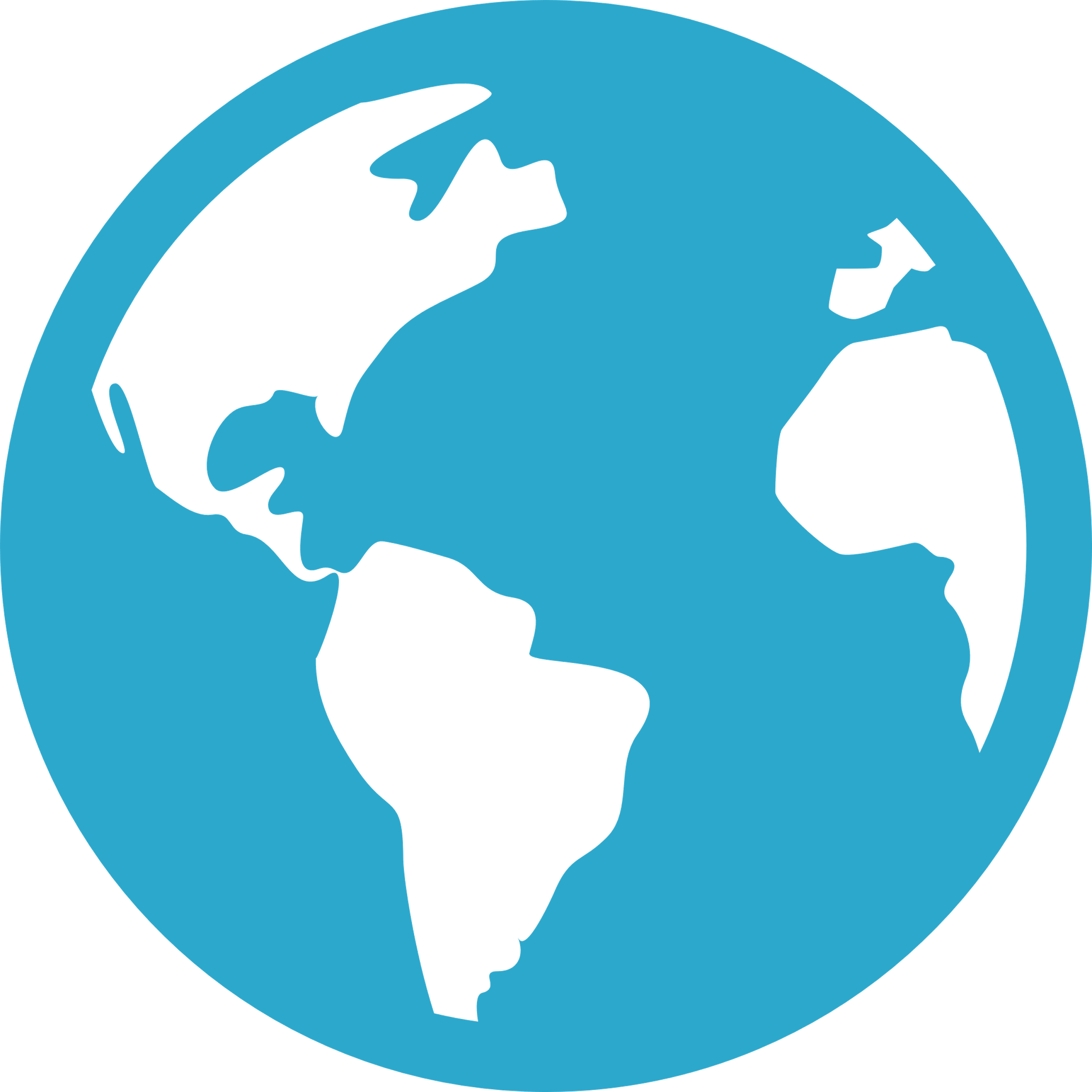 MOINS CONSOMMER
et MIEUX
Ajuster votre profil de consommation et engager les « petits gestes »
PRODUIRE et AUTOCONSOMMER
Définir les investissements relativement à une situation de consommation et économique optimisées
PROCUREMENT
Identifier les meilleurs distributeurs pour votre profil
©Expense Reduction Analysts
12
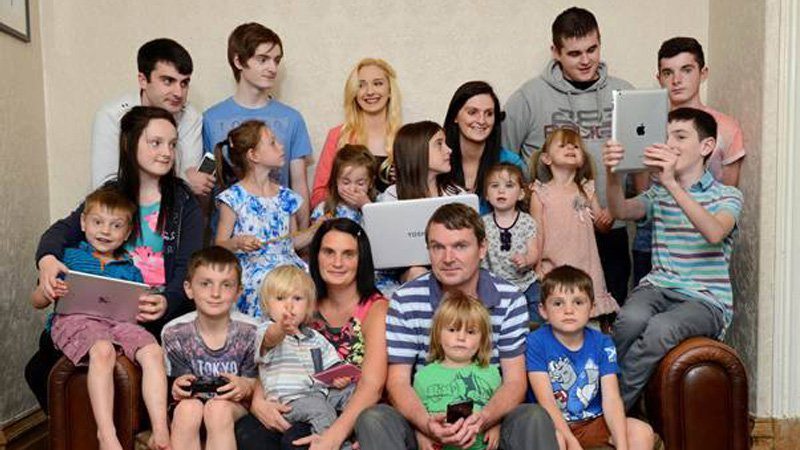 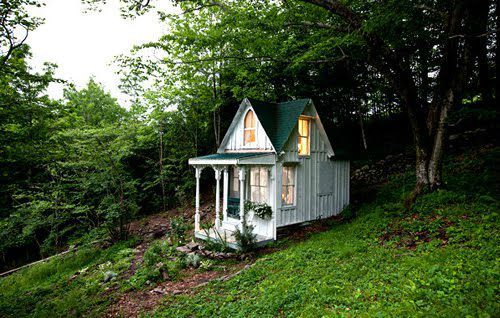 ©Expense Reduction Analysts
13
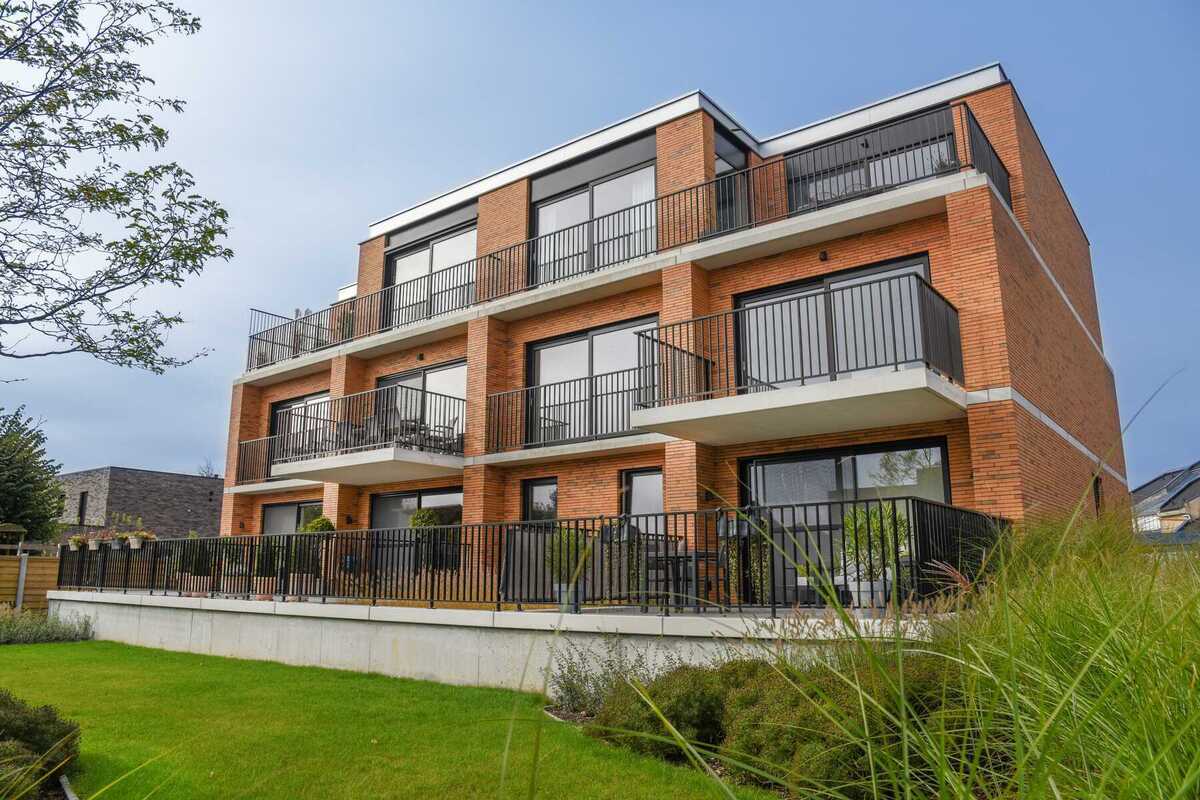 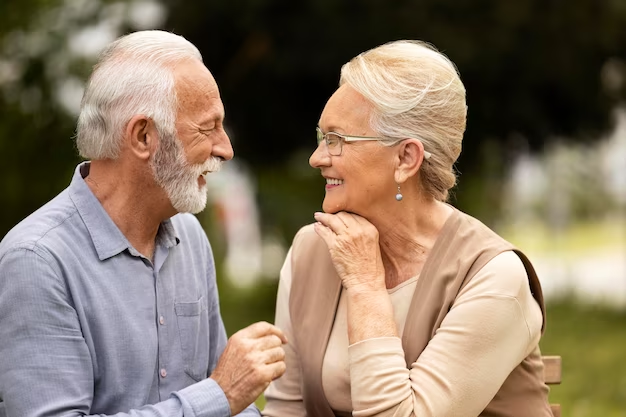 ©Expense Reduction Analysts
14
Sommaire
Agenda
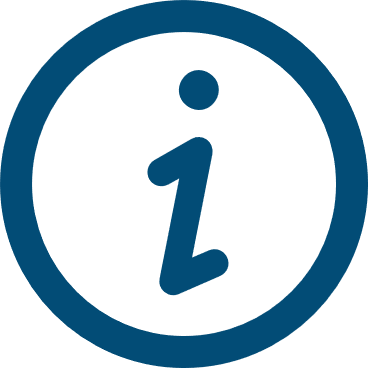 1
Contexte
Impacts
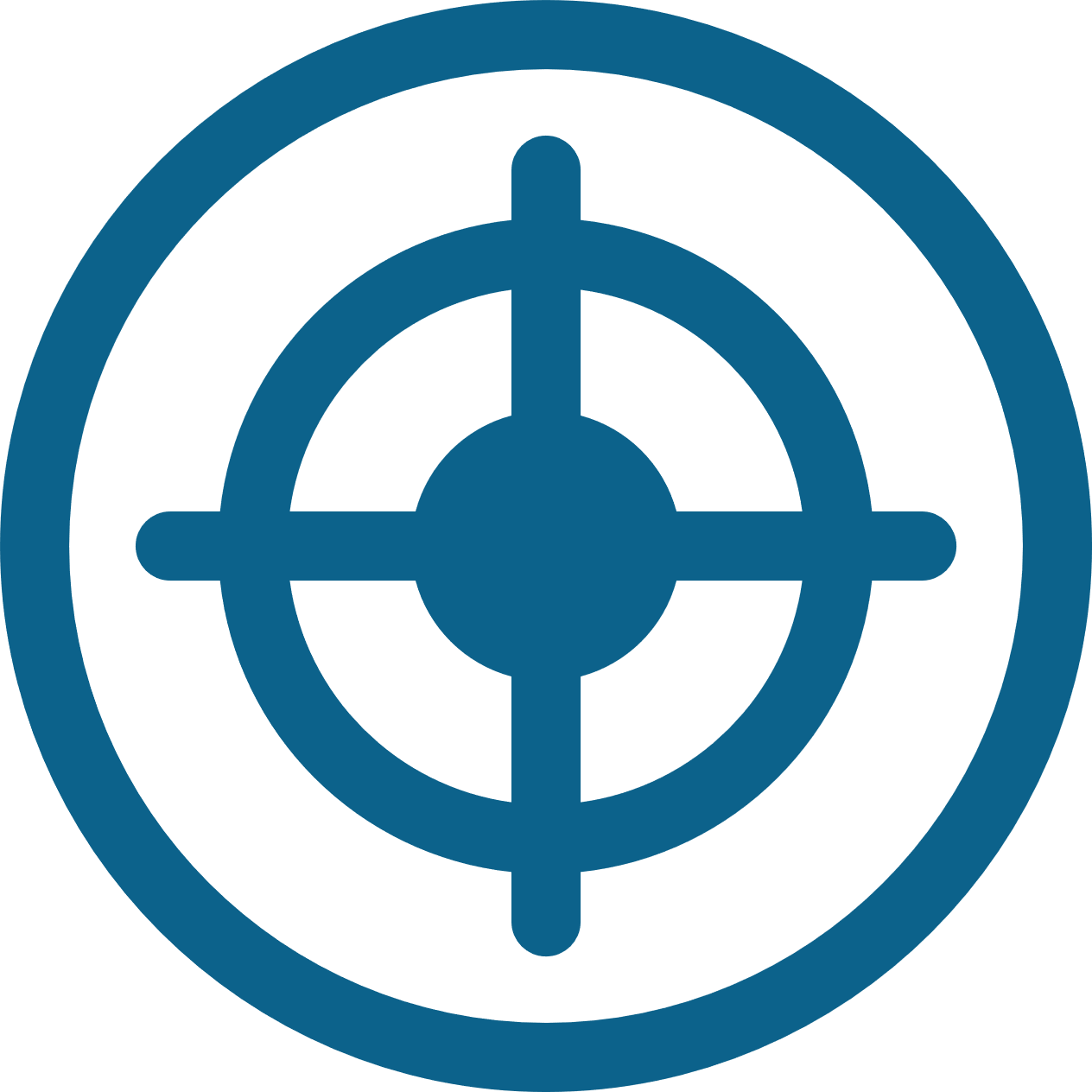 2
Solutions autour de l’énergie
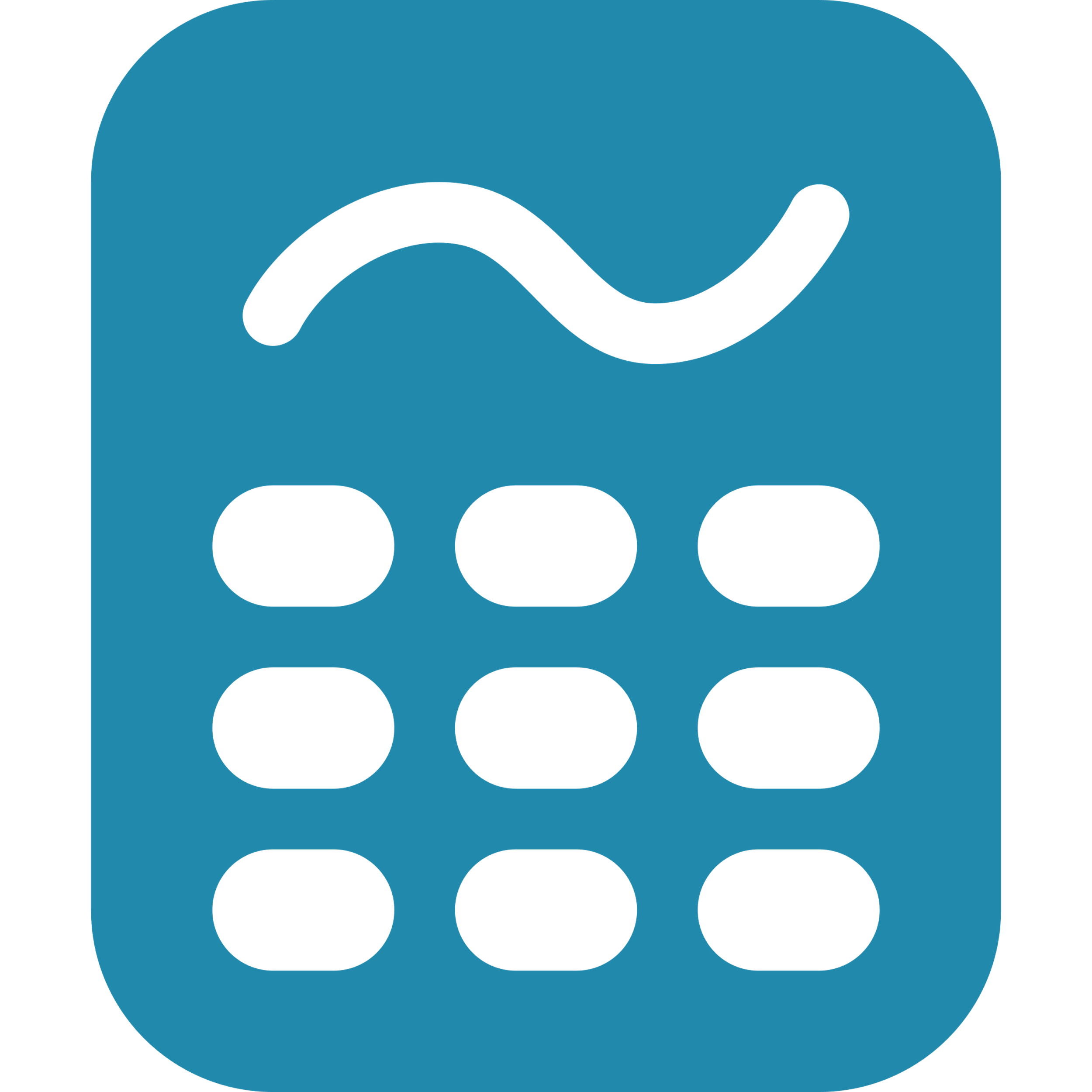 3
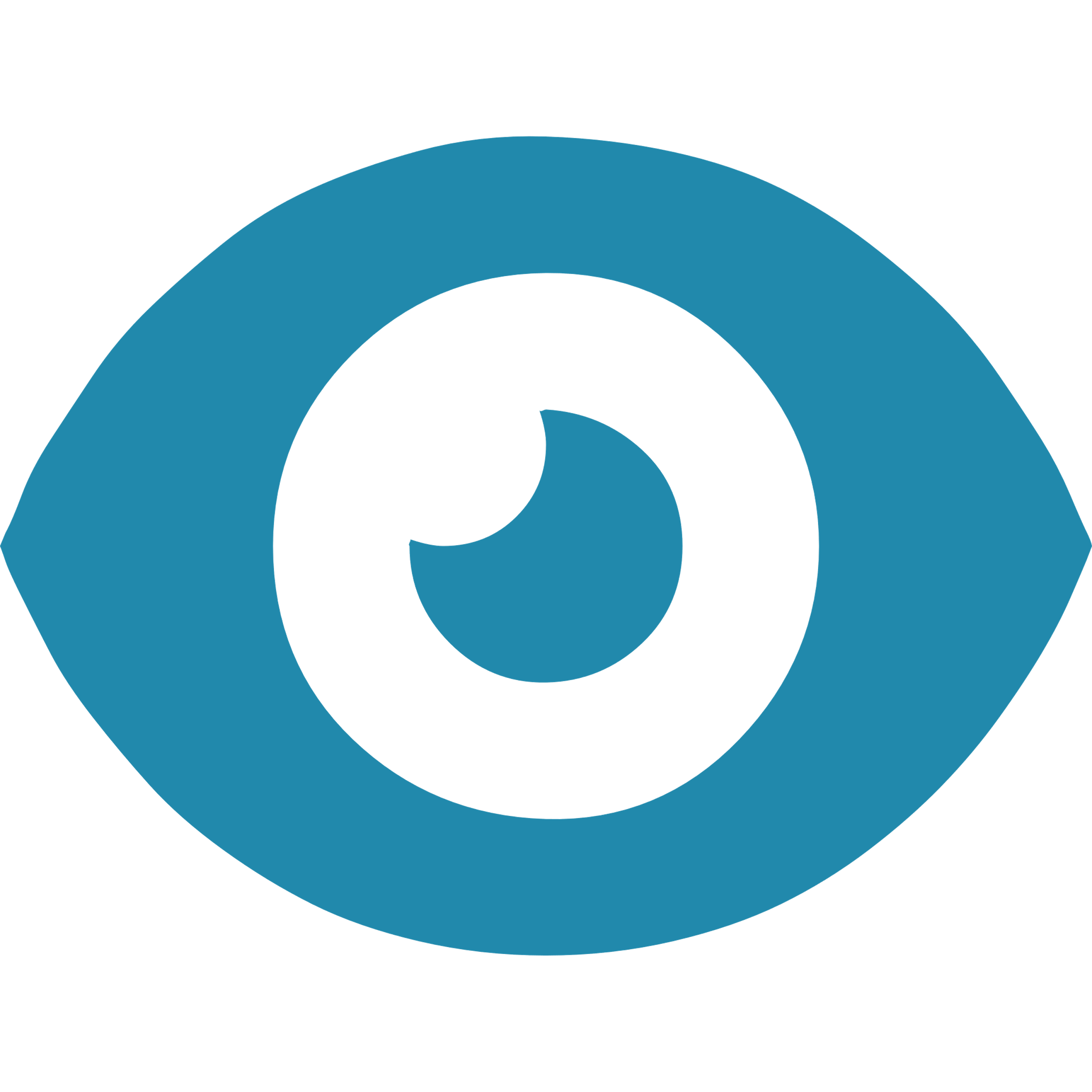 Autres solutions
4
©Expense Reduction Analysts
15
AUTRES SOLUTIONS
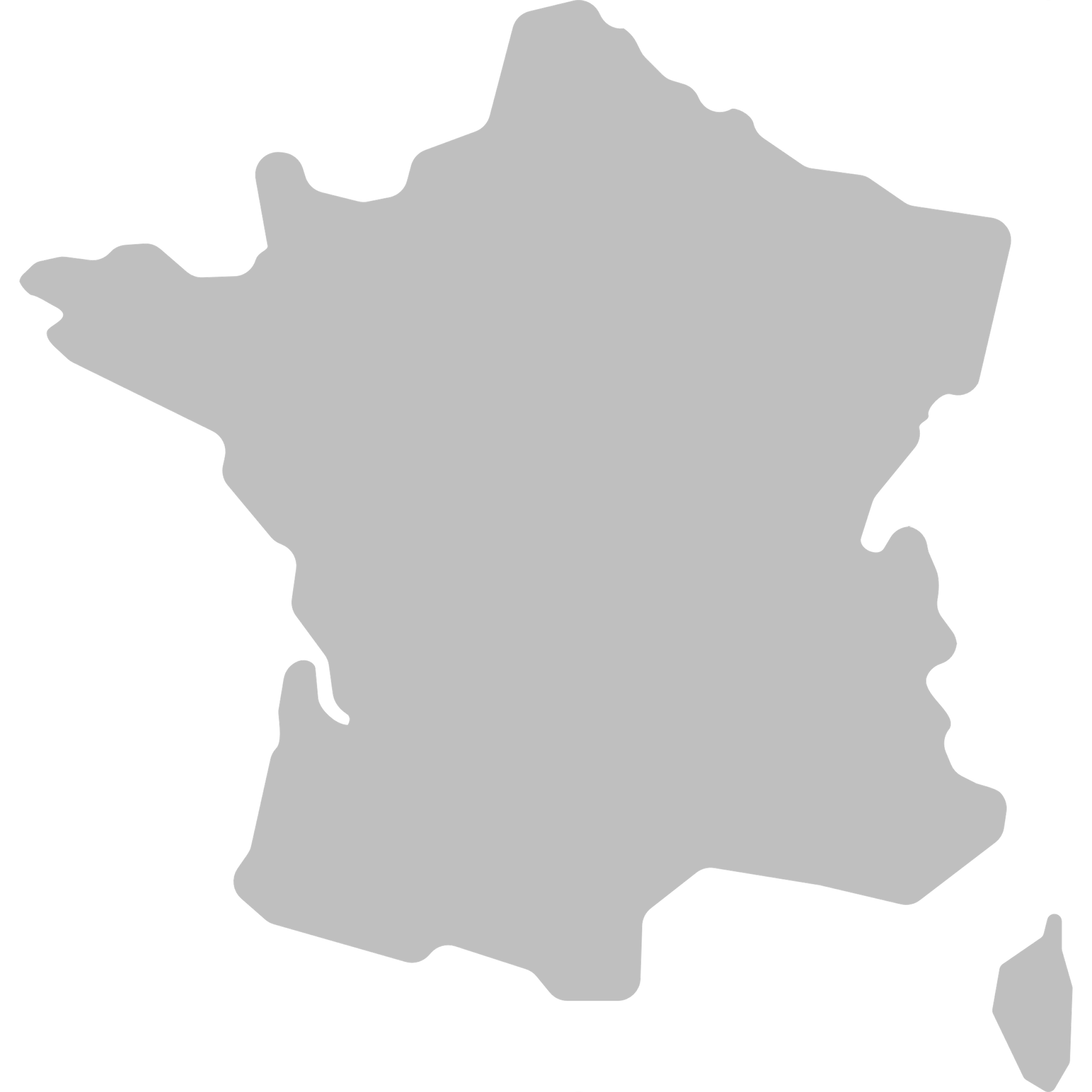 VOTRE ENTREPRISE
EMPLOYES
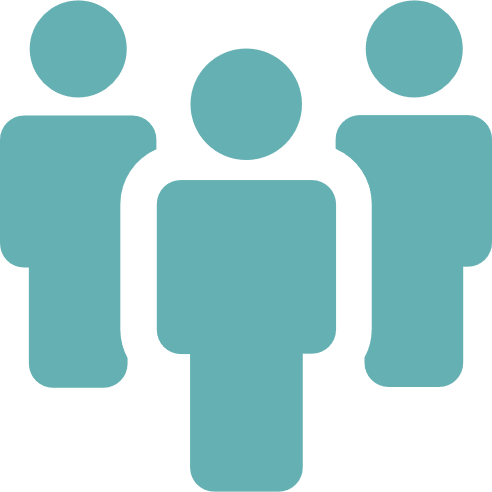 Vous êtes responsables, vous êtes mandataire social et vous devez gérer votre société raisonnablement.

Vous avez des projets pour maintenir l’activité de votre entreprise et vous assurer de pouvoir répondre aux attentes de vos clients à l’avenir.


Vous avez des projets d’investissement et vous aimeriez que l’autoconsommation de mange pas la totalité de vos capacités financières.
Vous souhaitez pouvoir investir aussi dans les projets auxquels vous croyez fermement et qui vous tiennent à cœur.
ACTIFS
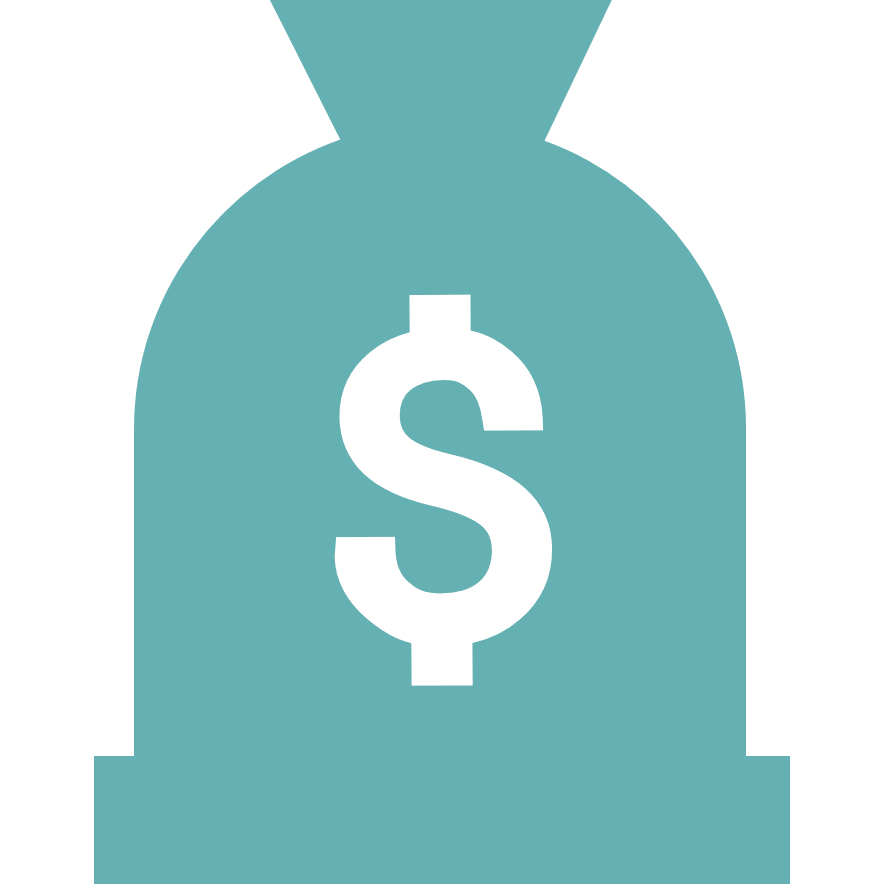 CREANCIERS
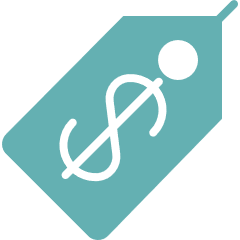 PROJETS
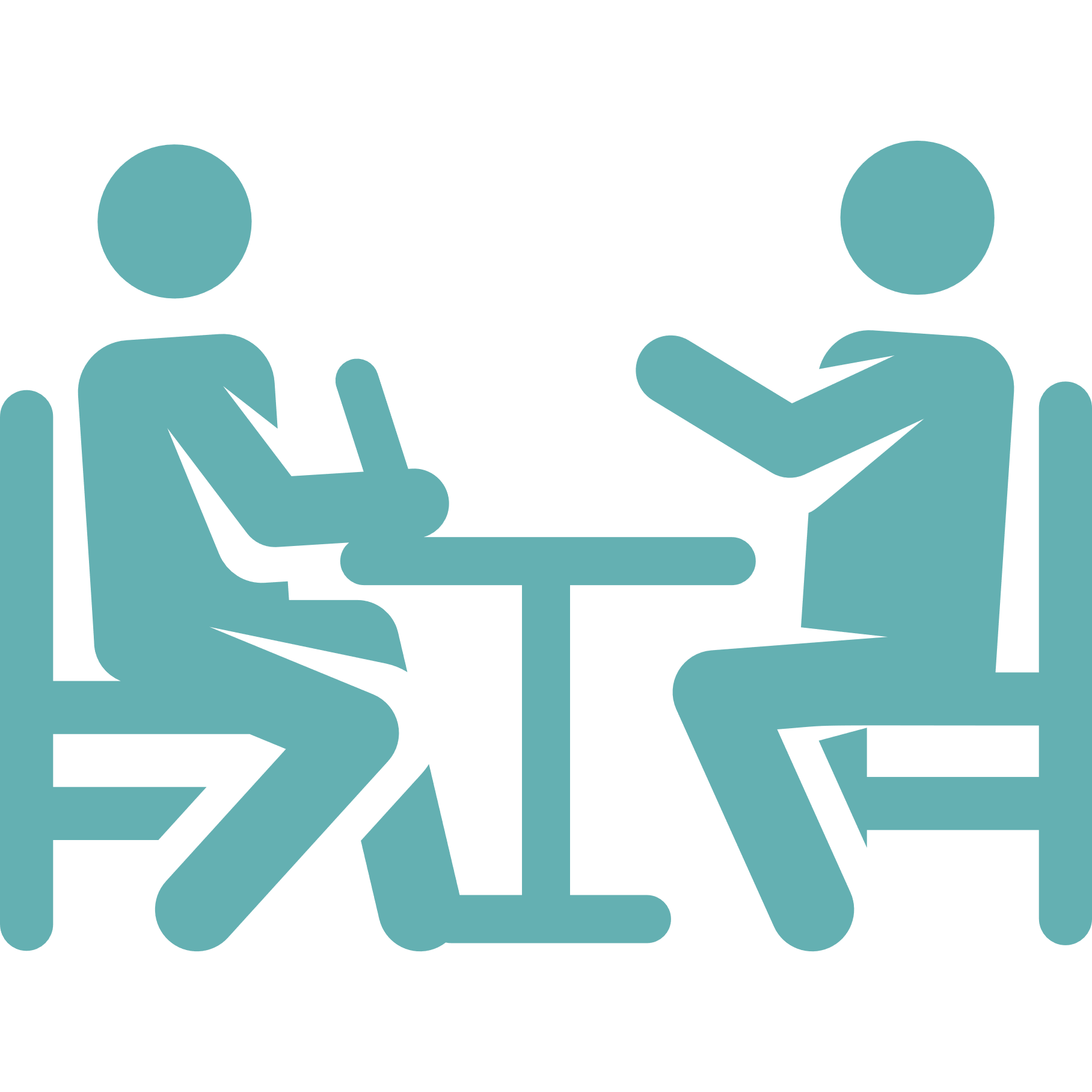 ©Expense Reduction Analysts
16
STRATEGIE ACHAT
Allocation des ressources
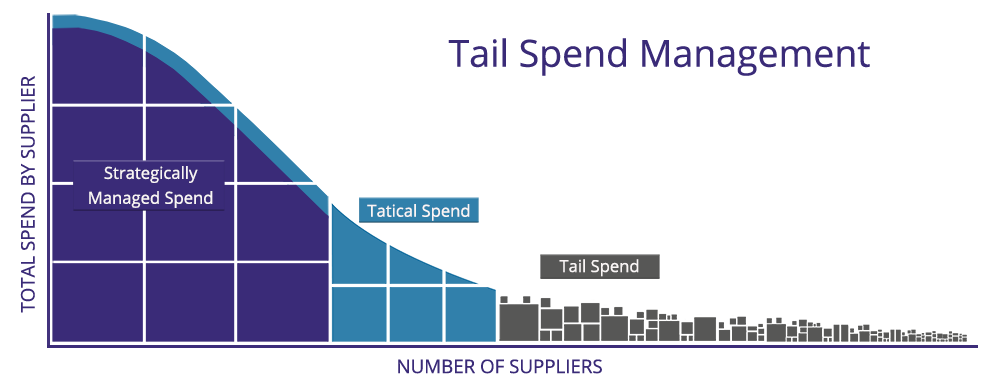 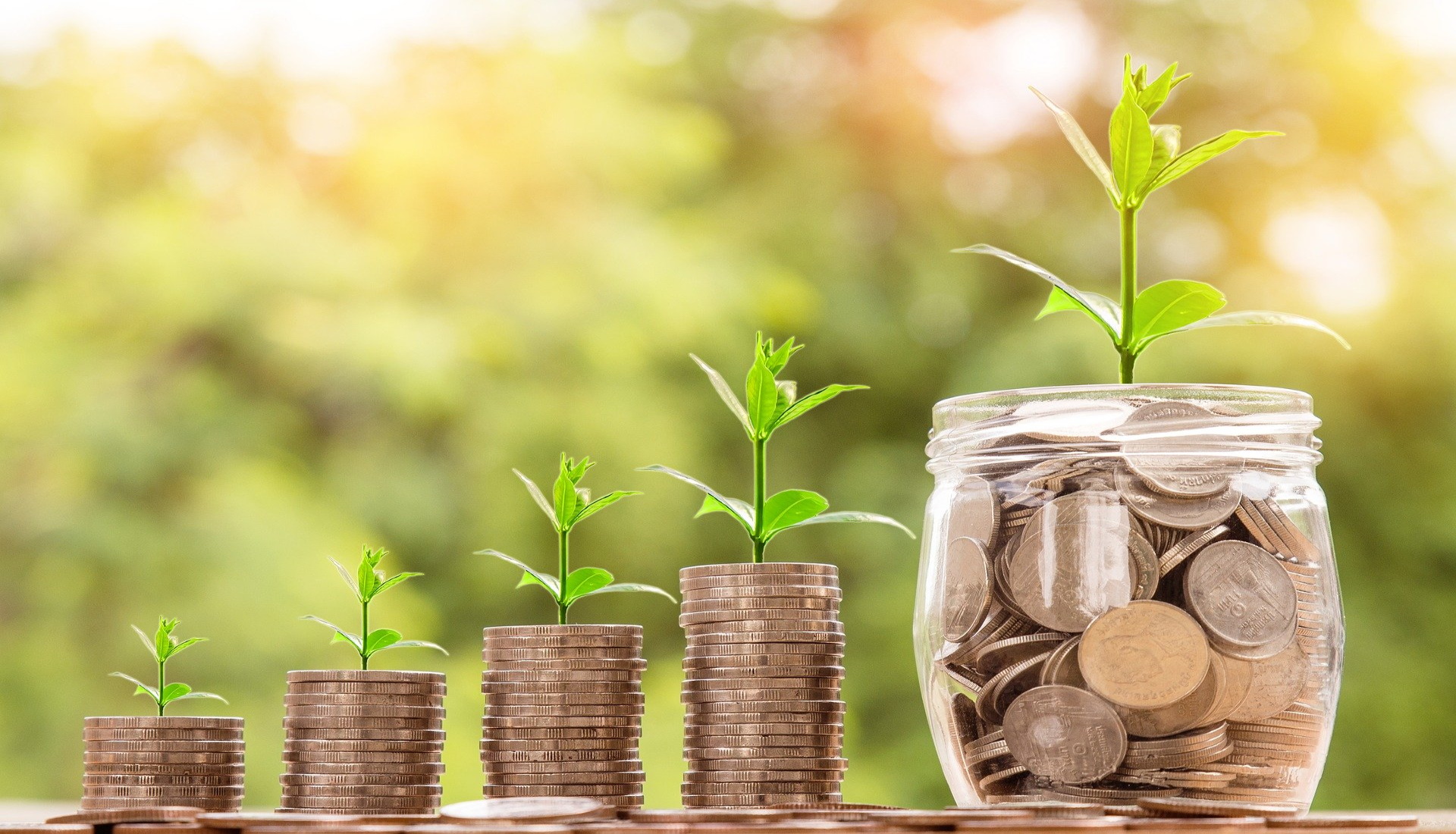 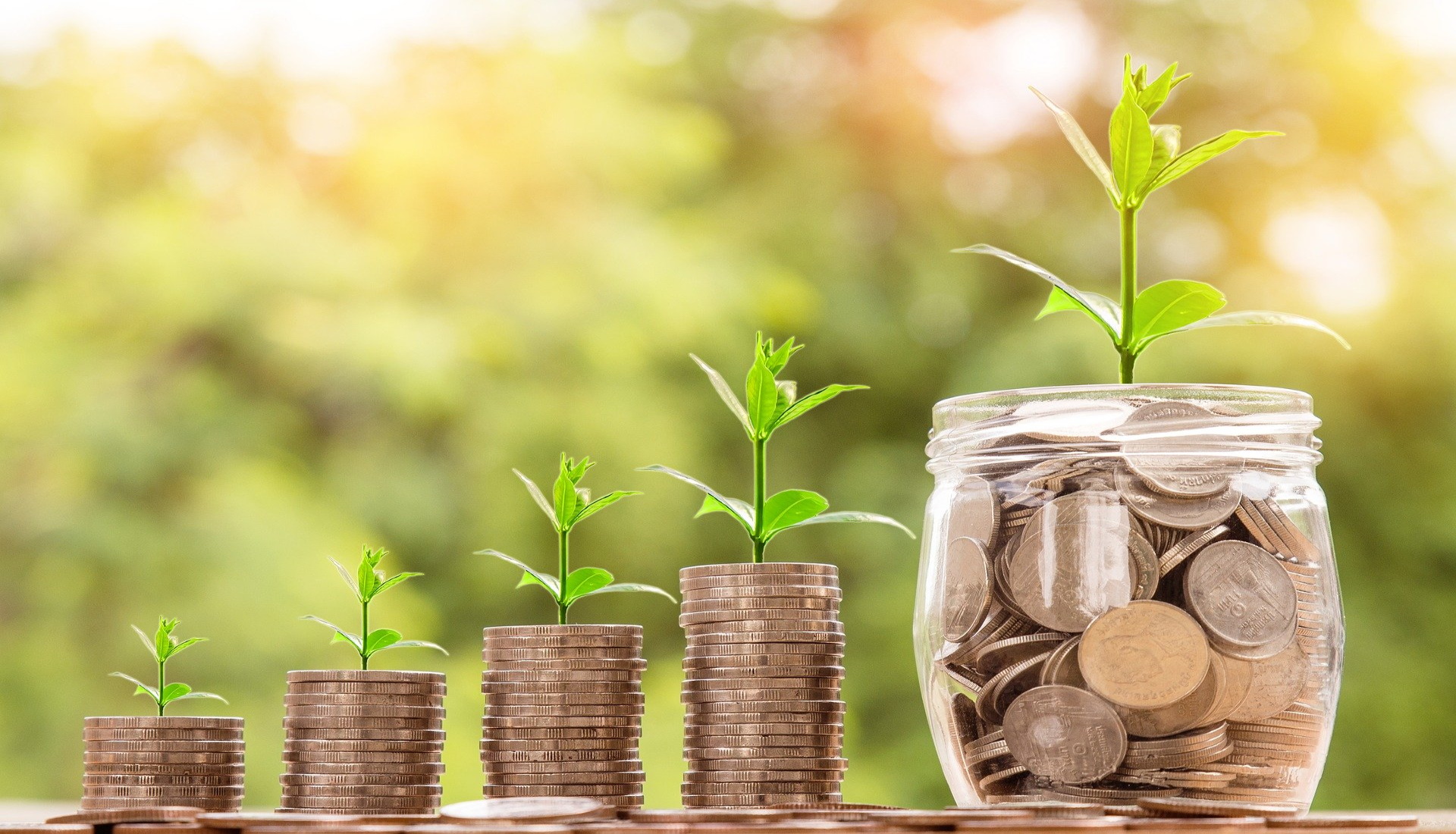 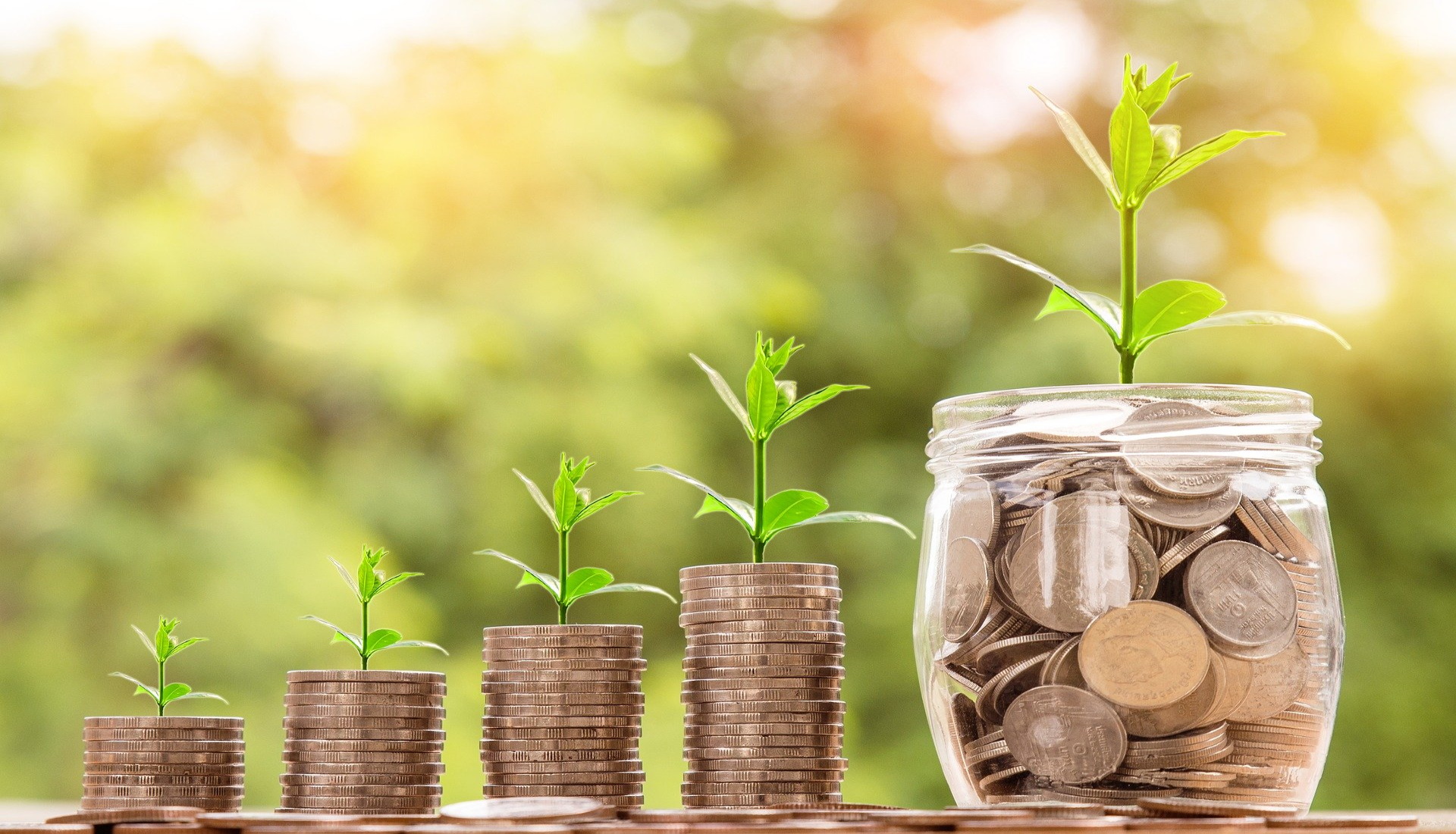 ©Expense Reduction Analysts
17
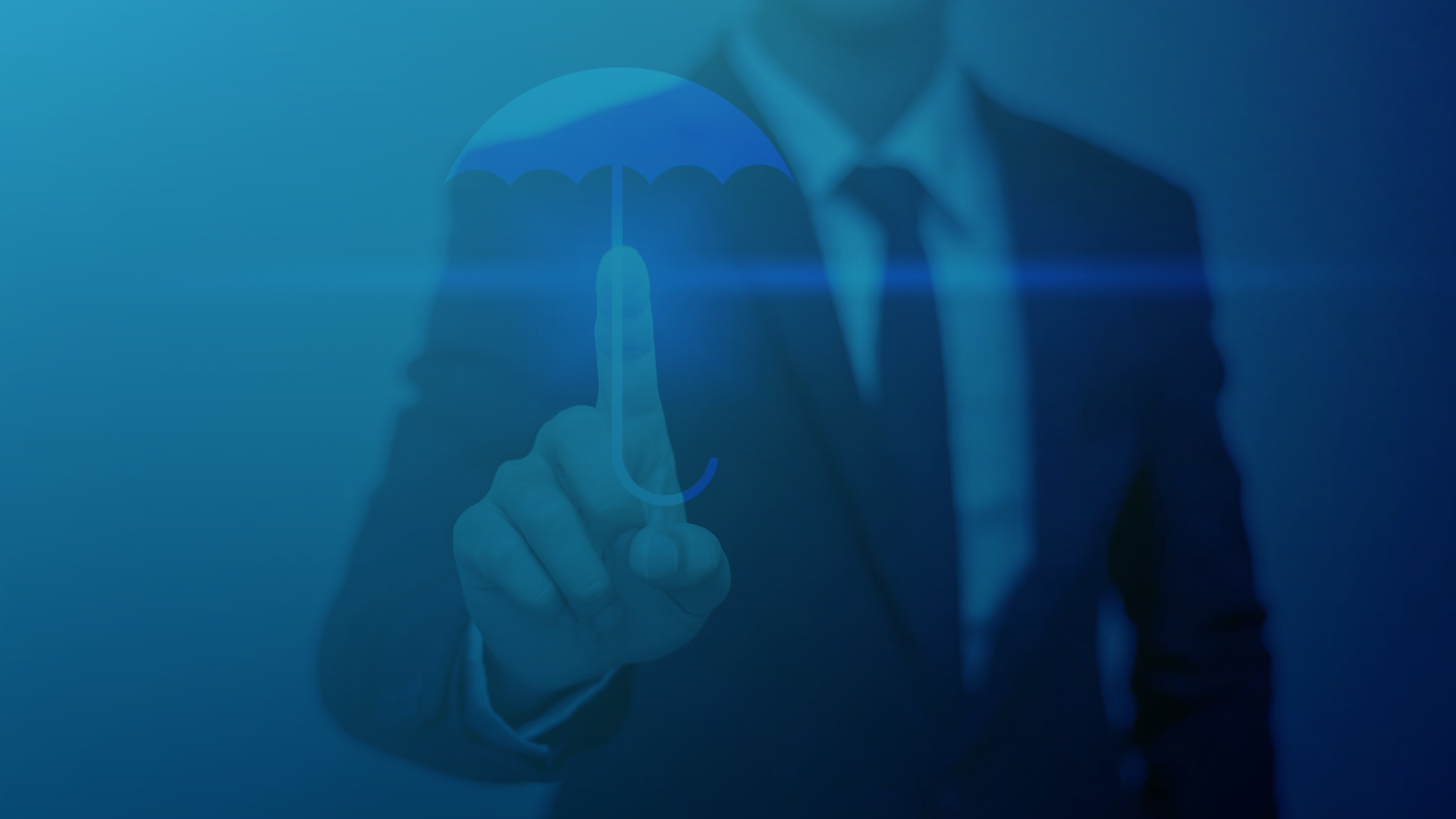 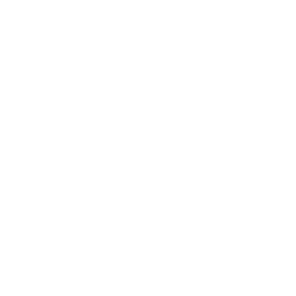 MERCI !
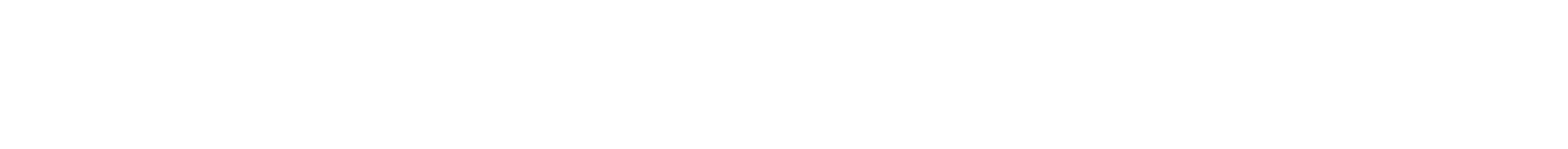 ©Expense Reduction Analysts
18